Storm surges in the Western South Atlantic
Ricardo de Camargo
University of Sao Paulo, Brazil
WESTERN SOUTH ATLANTIC
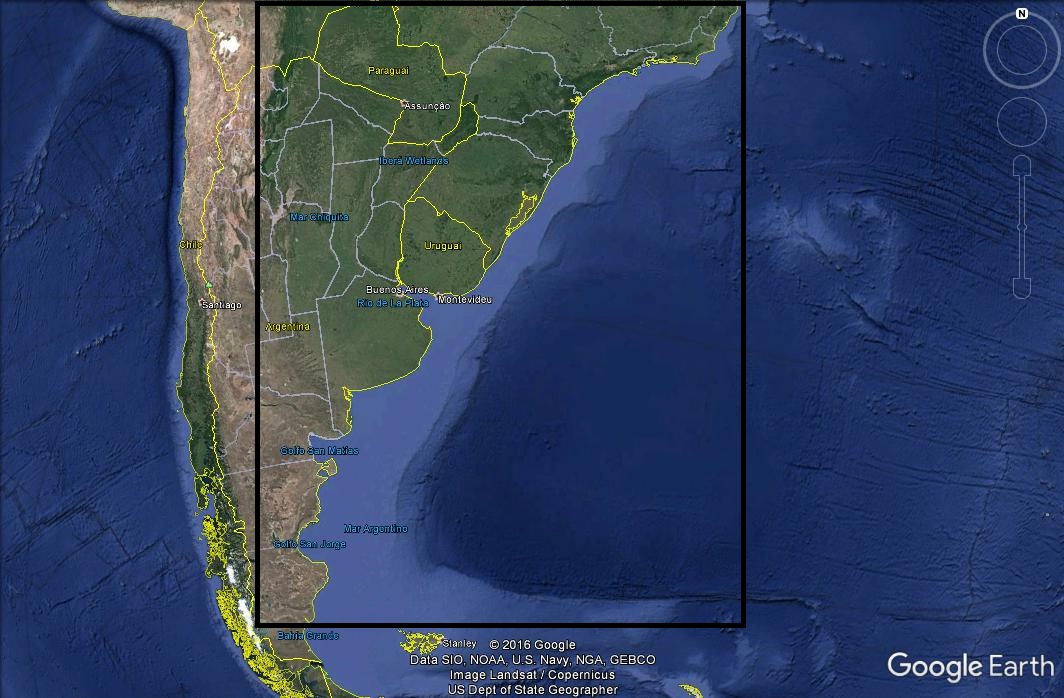 50oS - 20oS ; 070oW - 040oW
distinct astronomical tidal amplitudes
La Plata River
different width of continental shelf 
cyclogenetic region  
Brazil-Malvinas Confluence
NUMERICAL MODEL
Prof. George L. Mellor (turbulent closure and column model) and Dr. Allan F. Blumberg (2D modeling and horizontal structure of the oceanic flow) developed the first public domain ocean model freelly available to internacional scientific community
Princeton Ocean Model (BLUMBERG and MELLOR, 1983, 1987)
Some customization
tidal potential generator
boundary conditions for tidal elevations and vertically integrated currents
spatial filtering during integration
Newtonian relaxation to 3D temperature and salinity fields
MODEL DOMAIN
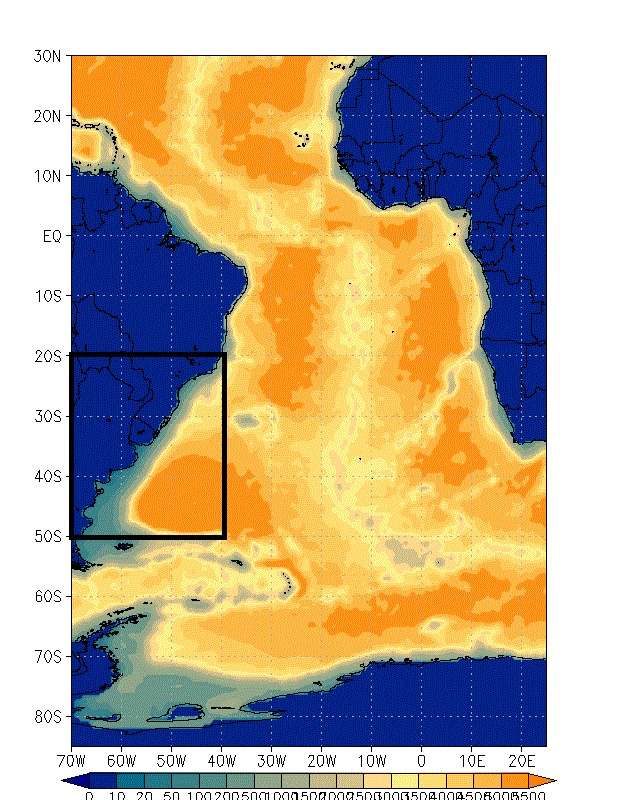 Tropical and South Atlantic:
85oS-30oN e 070oW-025oE
0.5 x 0.5 degree in lat/lon
36 sigma levels
Bathymetry: ETOPO1
Simulated period:
01Jan1948-31Dec2010
Atmospheric forcing:
NCEP Reanalysis I 6/6hr
Initial, boundary  conditions and Newtonian relaxation:
SODA2.2.4 monthly values
MODEL DOMAIN
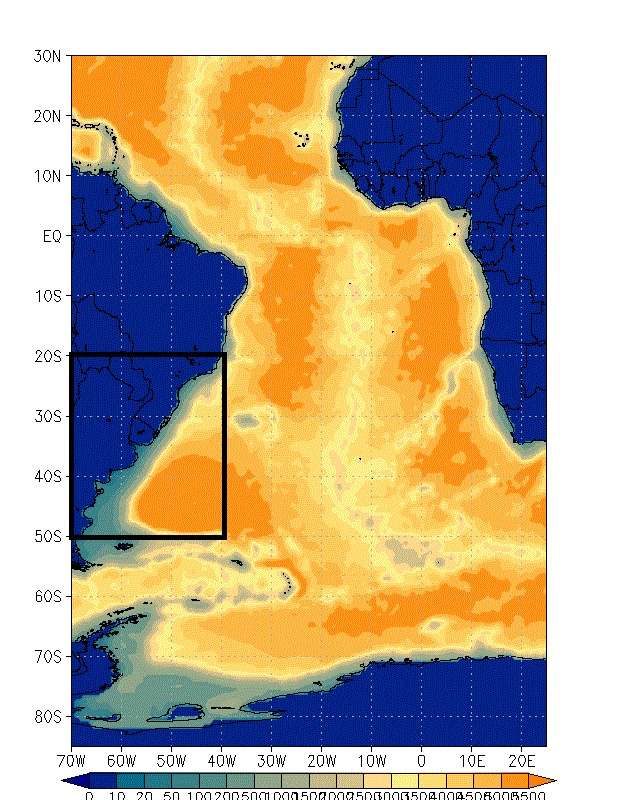 Tides at open boundaries:
TPXO7.1
River discharge:
Orinoco (34000 m3/s)
Amazonas (175000 m3/s)
La Plata (15000 m3/s)
Congo (4000 m3/s)
Niger (6000 m3/s)
Outputs:
1/1h surface fields
24/24h 3D fields
Monthly averages 3D fields
Highlight: study region
STRATEGY FOR NUMERICAL EXPERIMENTS
Four simulations to combine different forcing:

Winds and Salt/Heat Fluxes (always considered)
Tides (on and off)
Sea Level Pressure (on and off)

Experiment 1: wind, fluxes, tides, slp
Experiment 2: wind, fluxes, tides
Experiment 3: wind, fluxes, slp
Experiment 4: wind, fluxes
VALIDATION – Semi-diurnal constituents – Experiment 2
TPXO – M2
TPXO – S2
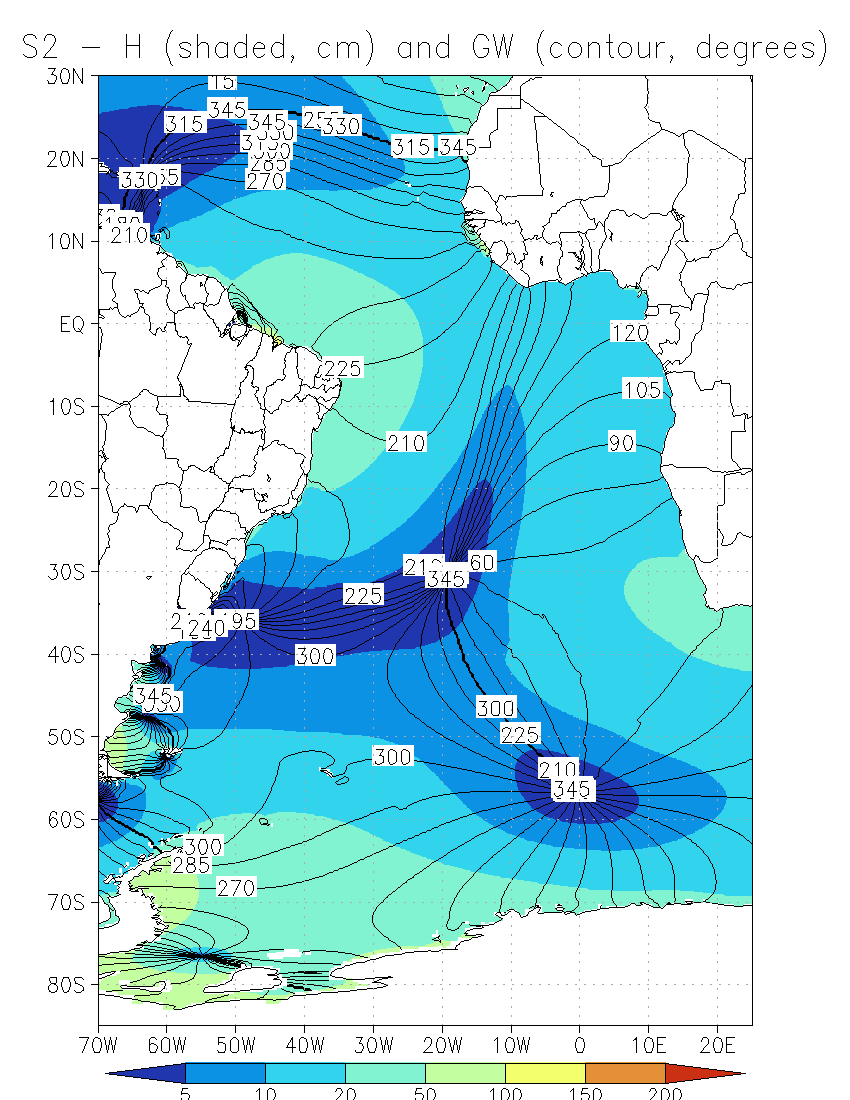 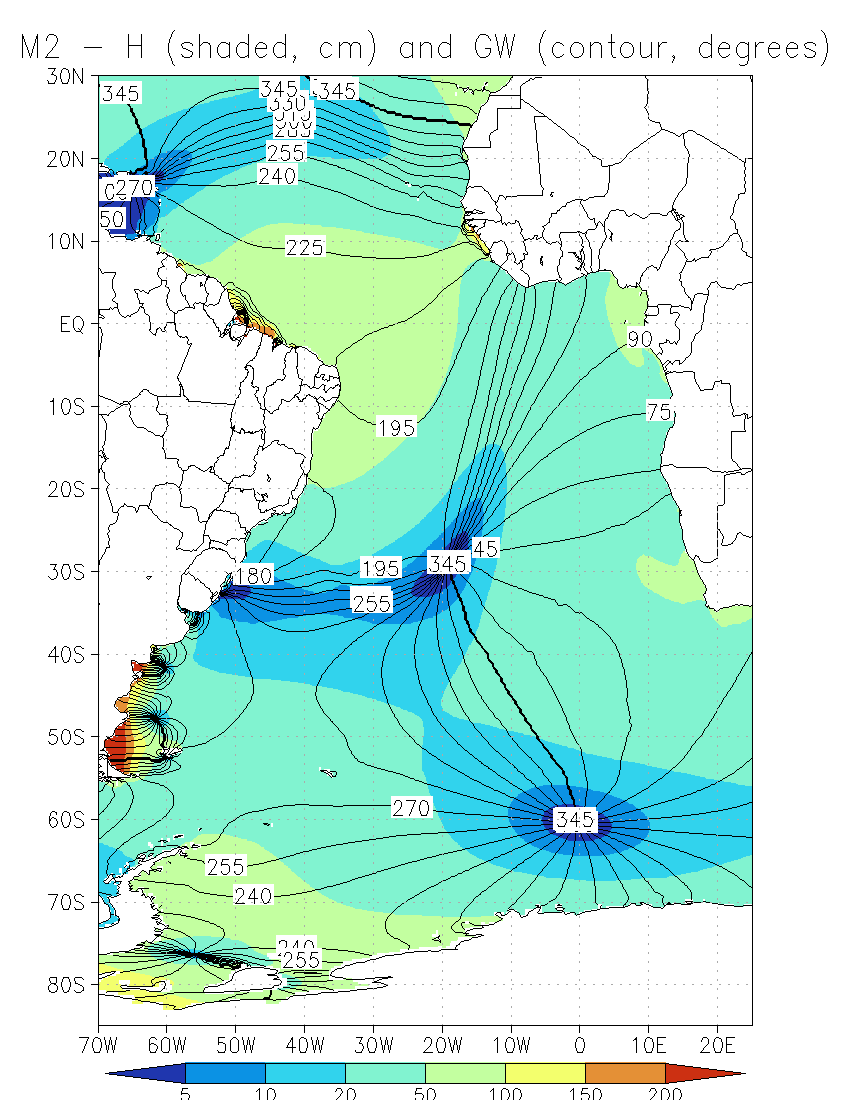 VALIDATION – Semi-diurnal constituents – Experiment 2
POM – M2
POM – S2
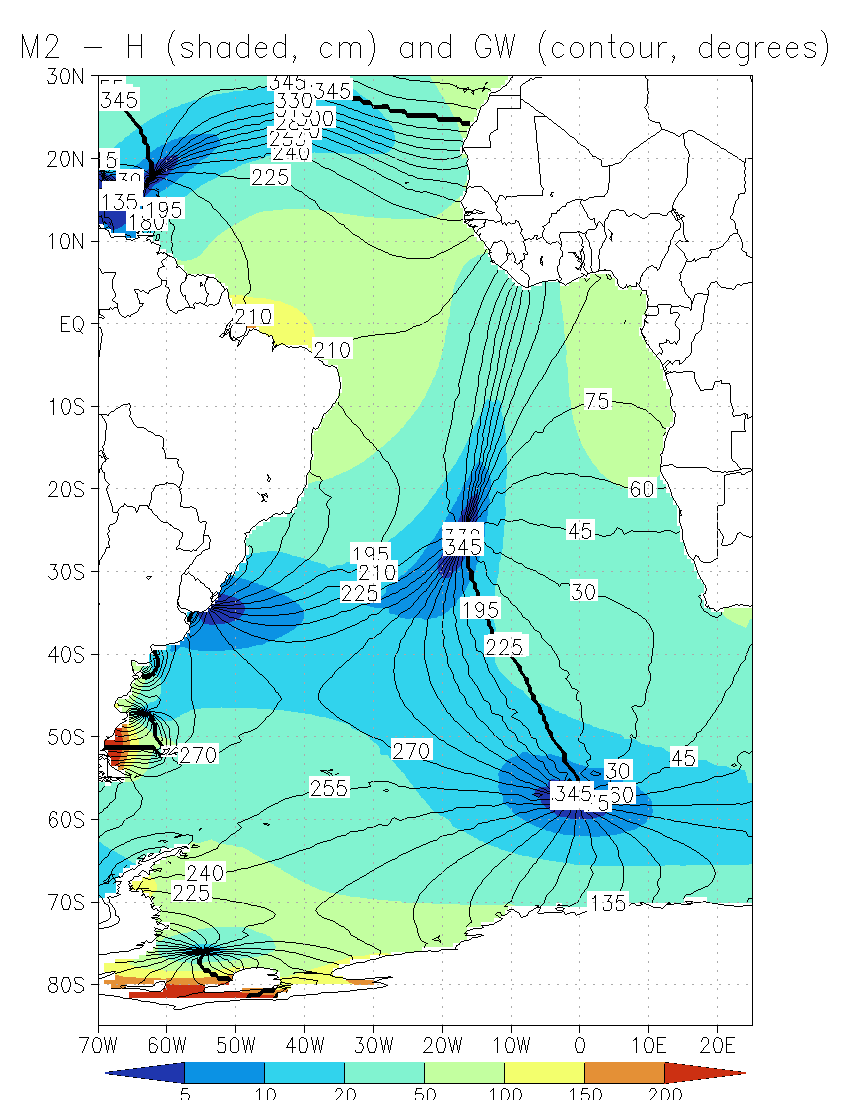 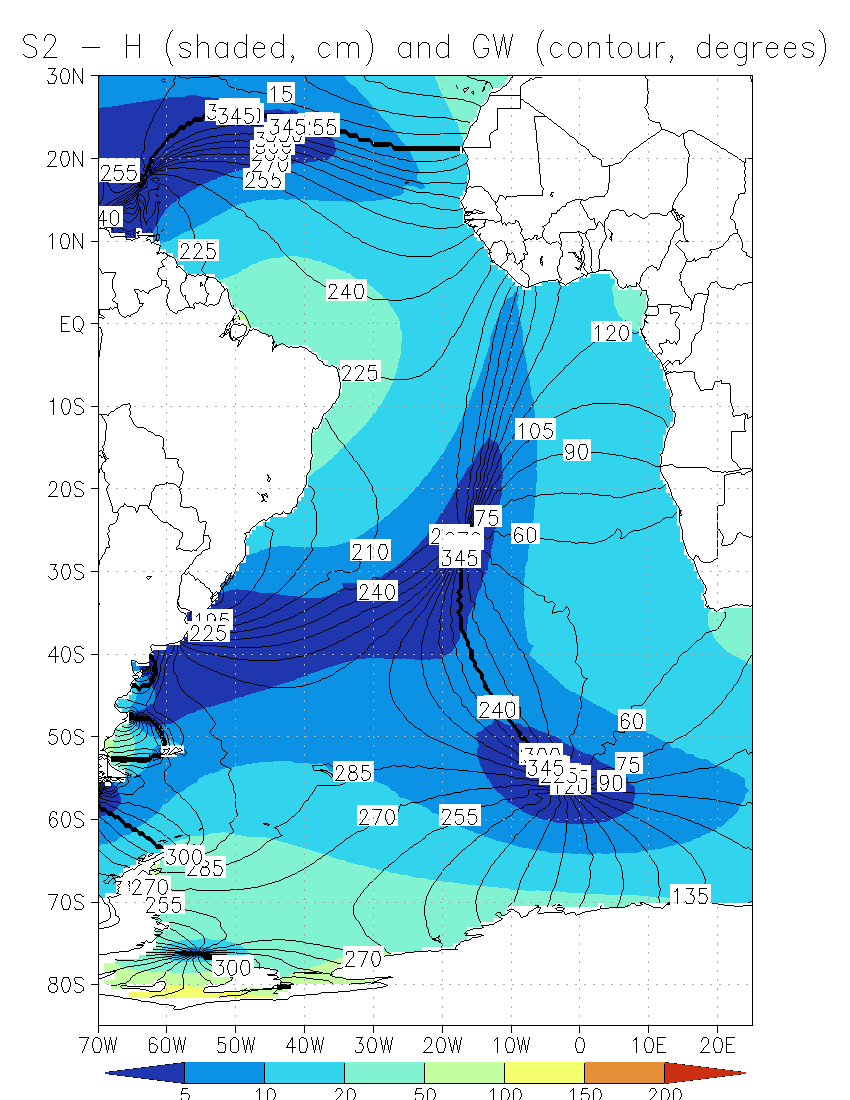 VALIDATION – Diurnal constituents – Experiment 2
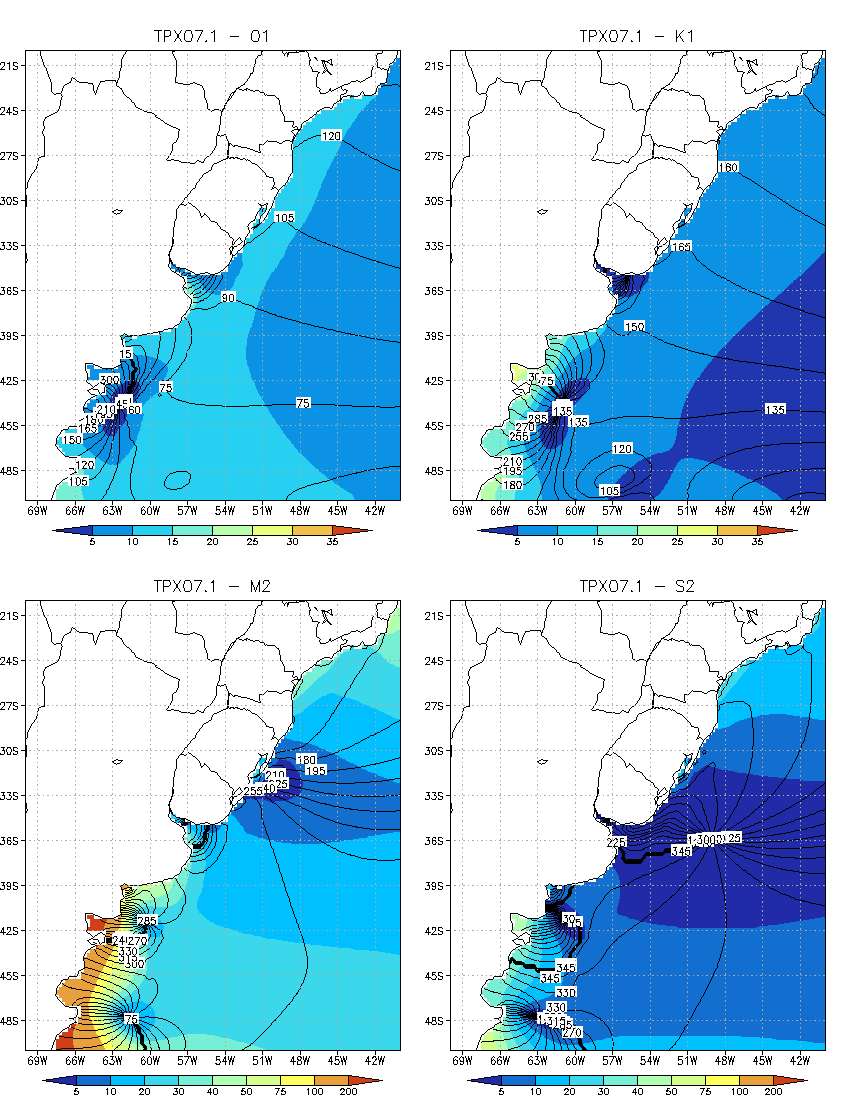 TPXO
O1
TPXO
K1
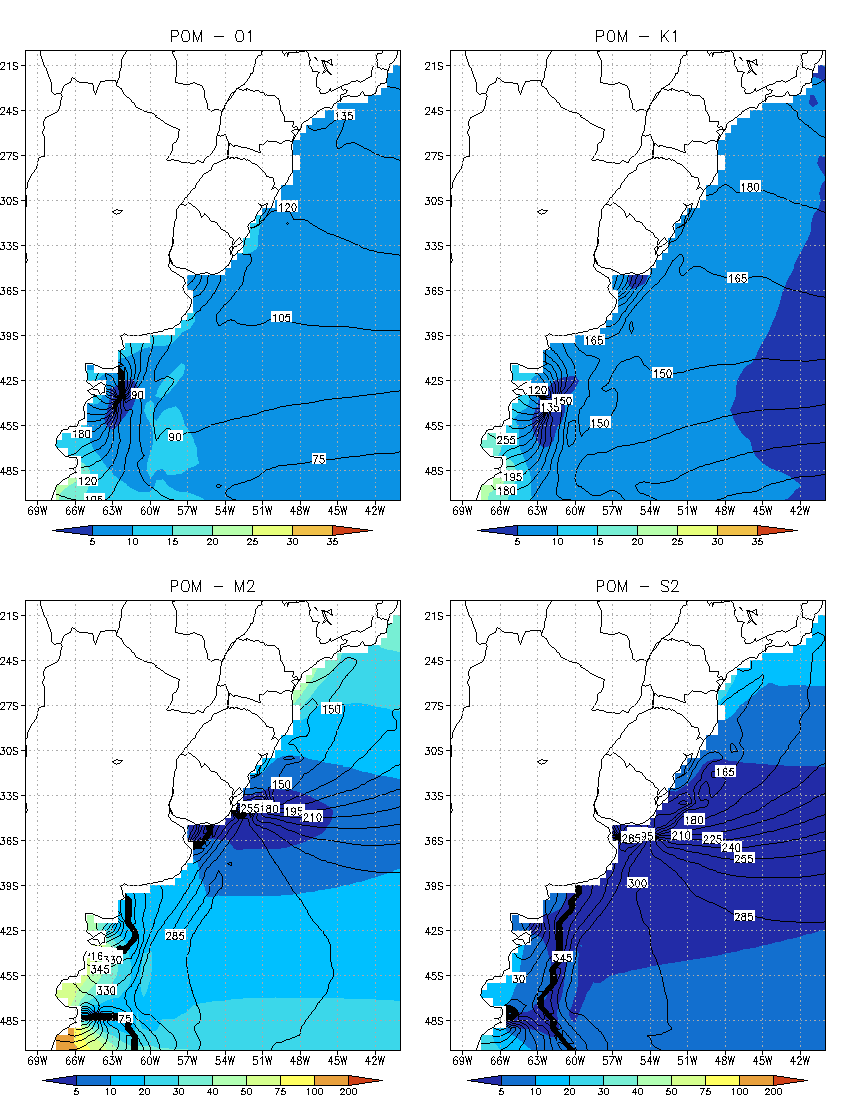 POM
O1
POM
K1
VALIDATION – Semidiurnal constituents – Experiment 2
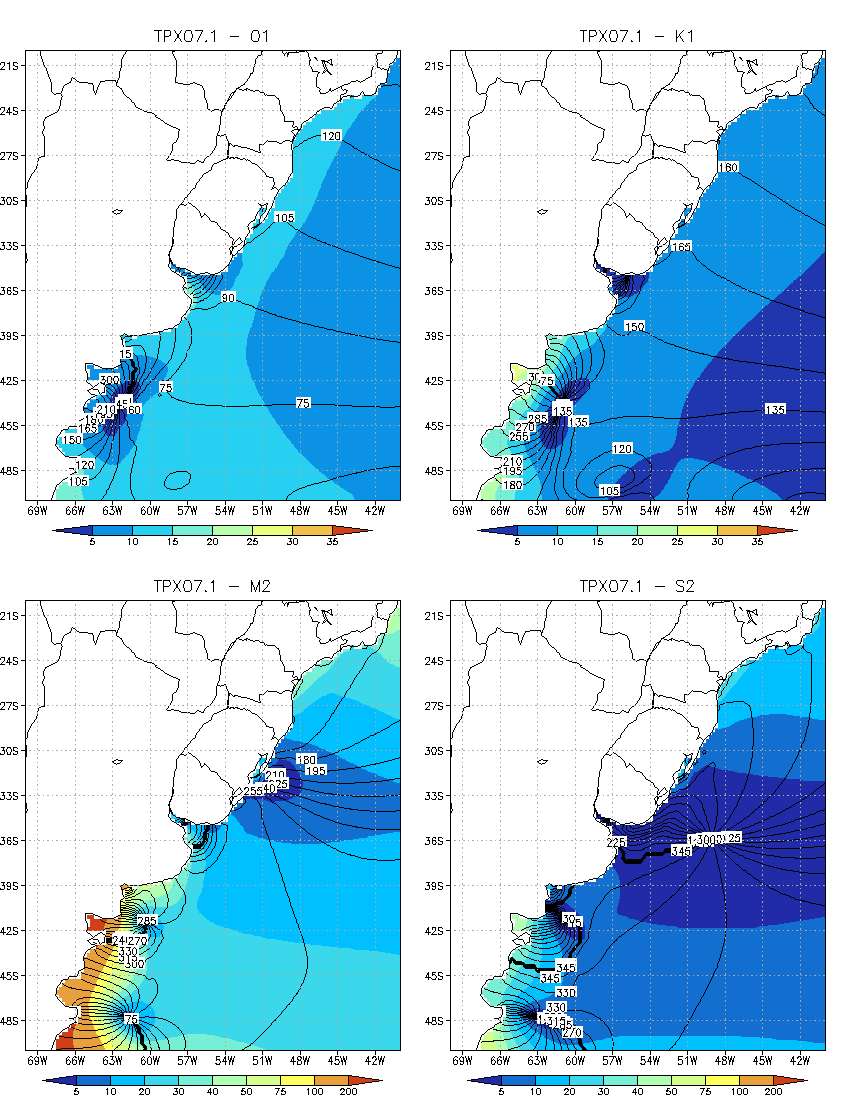 TPXO
M2
TPXO
S2
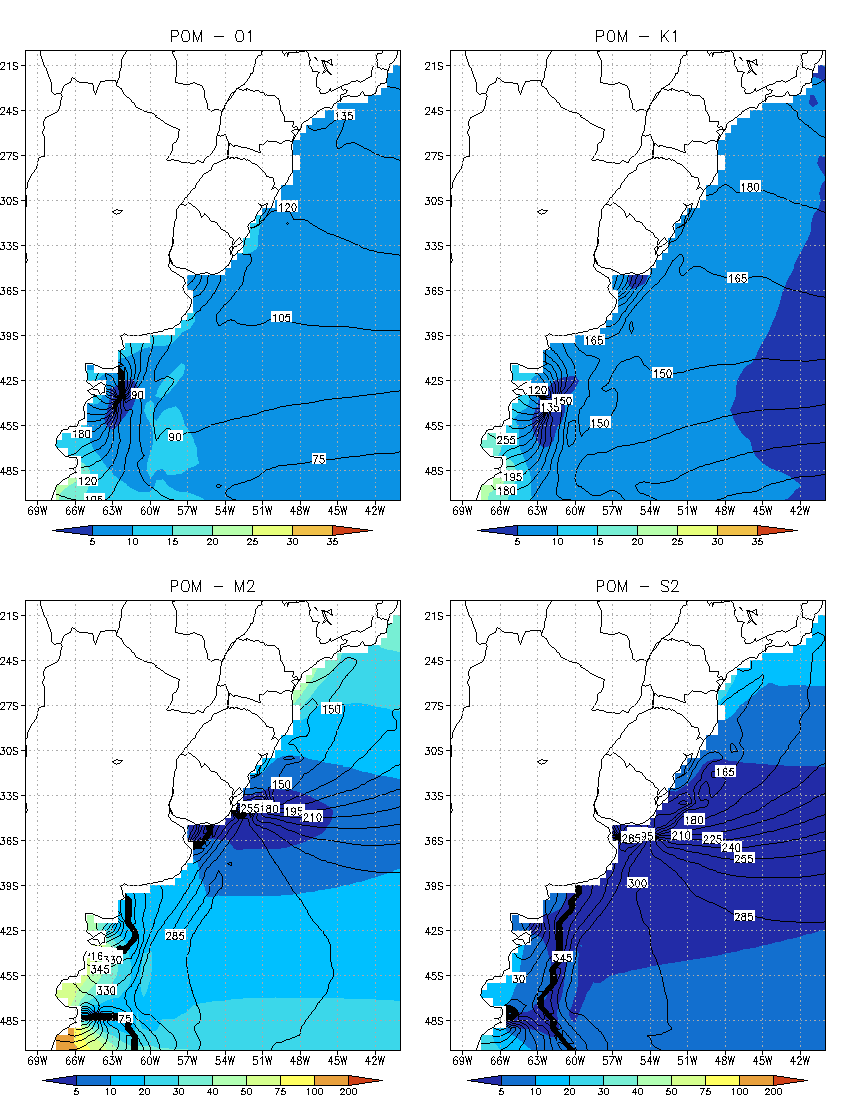 POM
M2
POM
S2

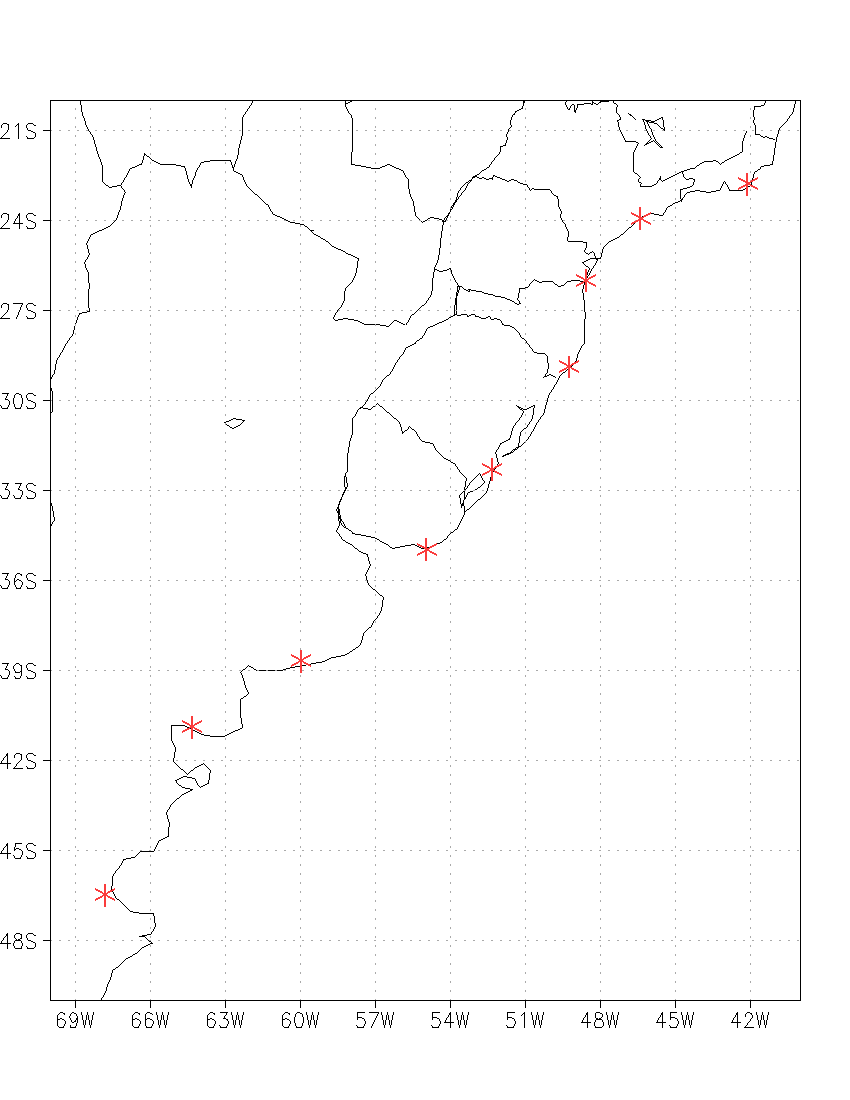 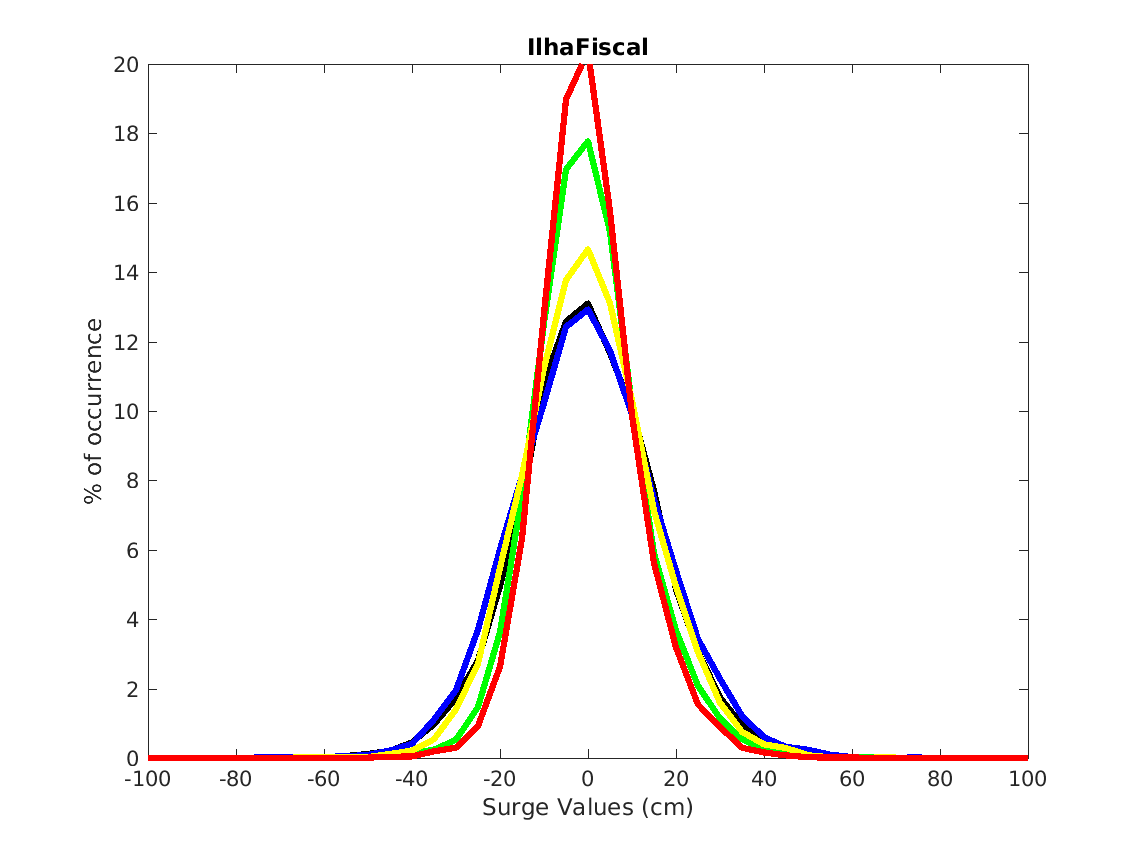 VALIDATION – Storm Surges


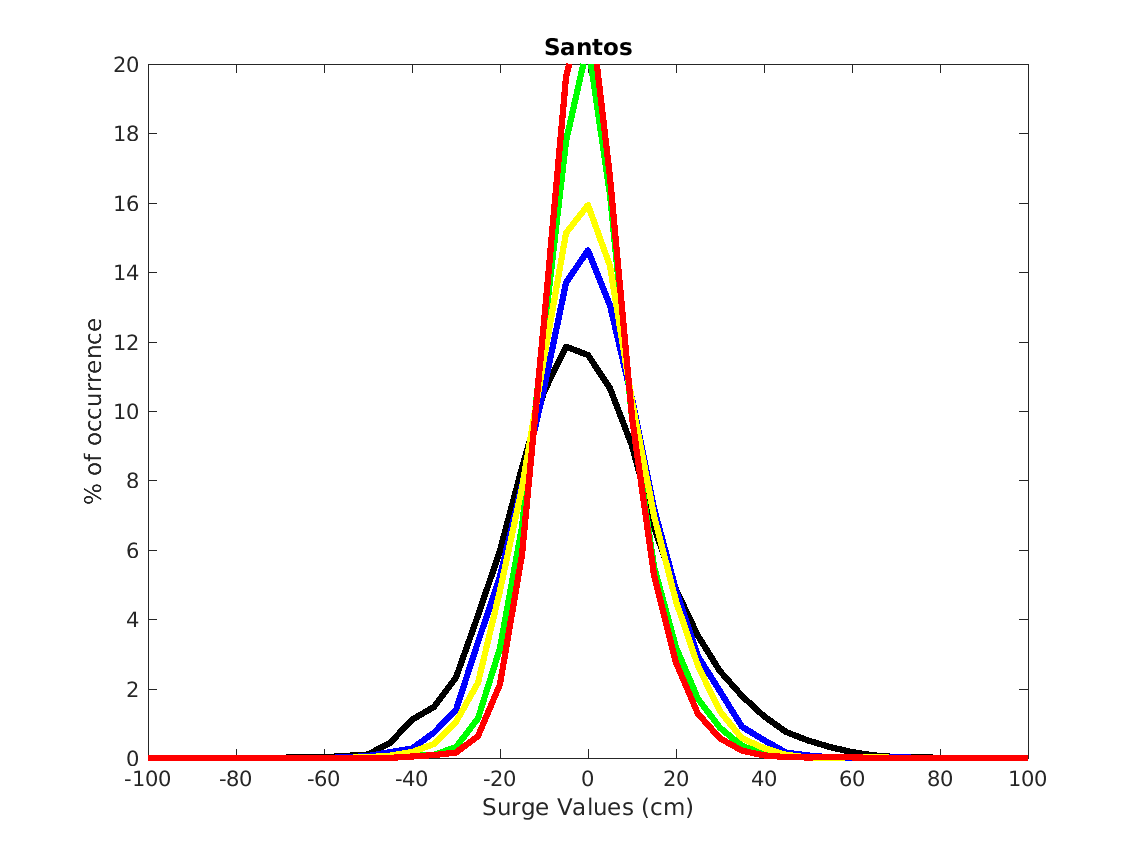 
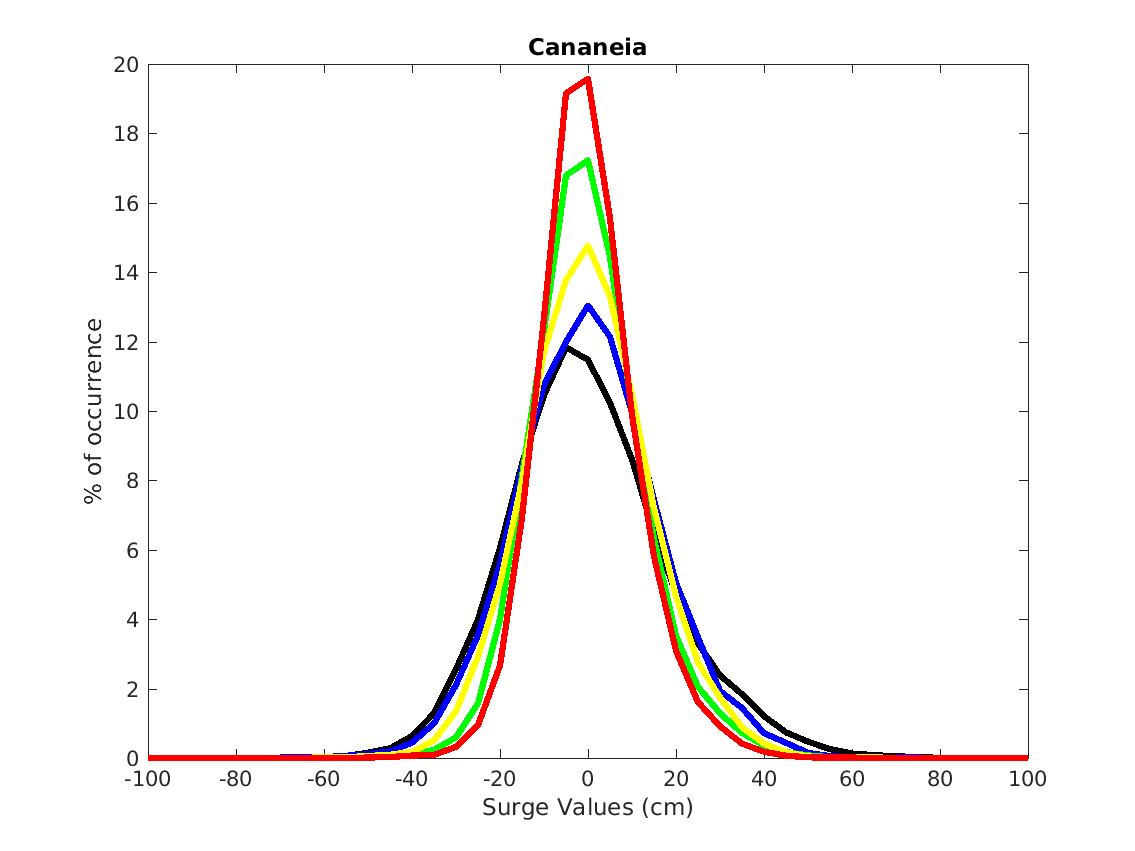 


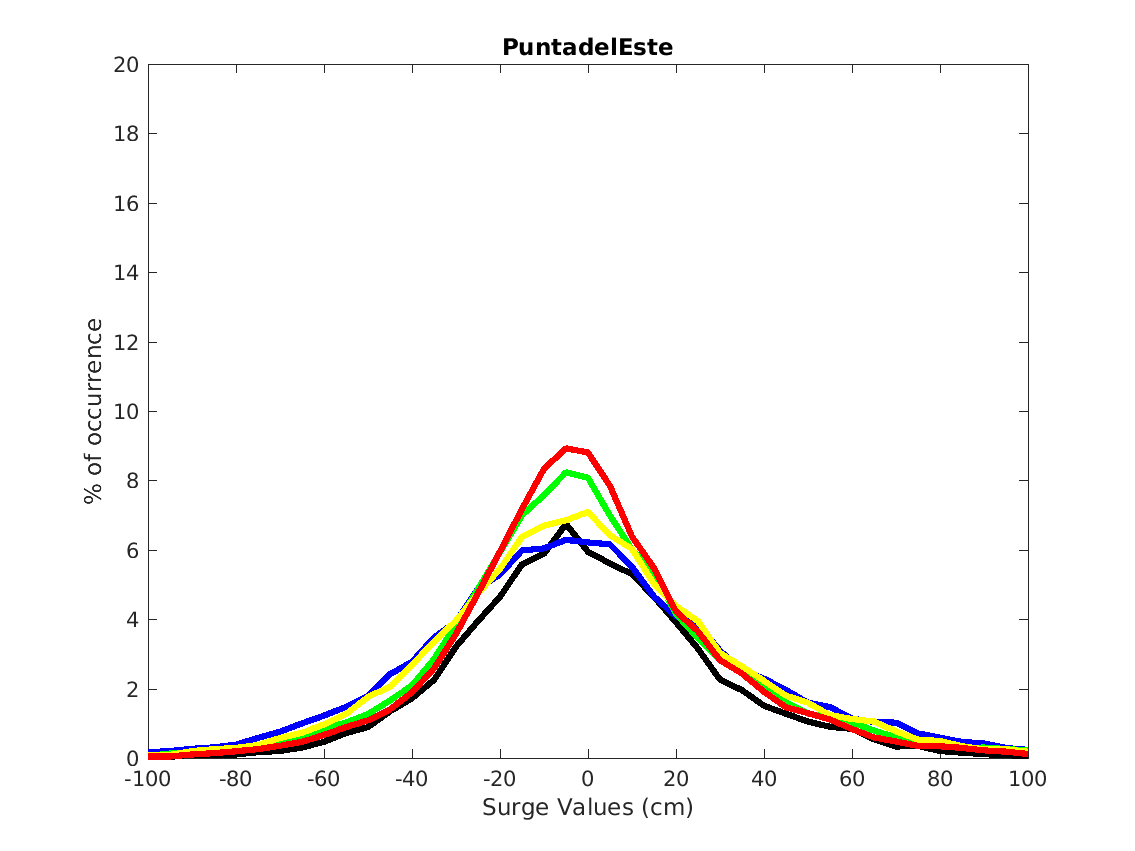 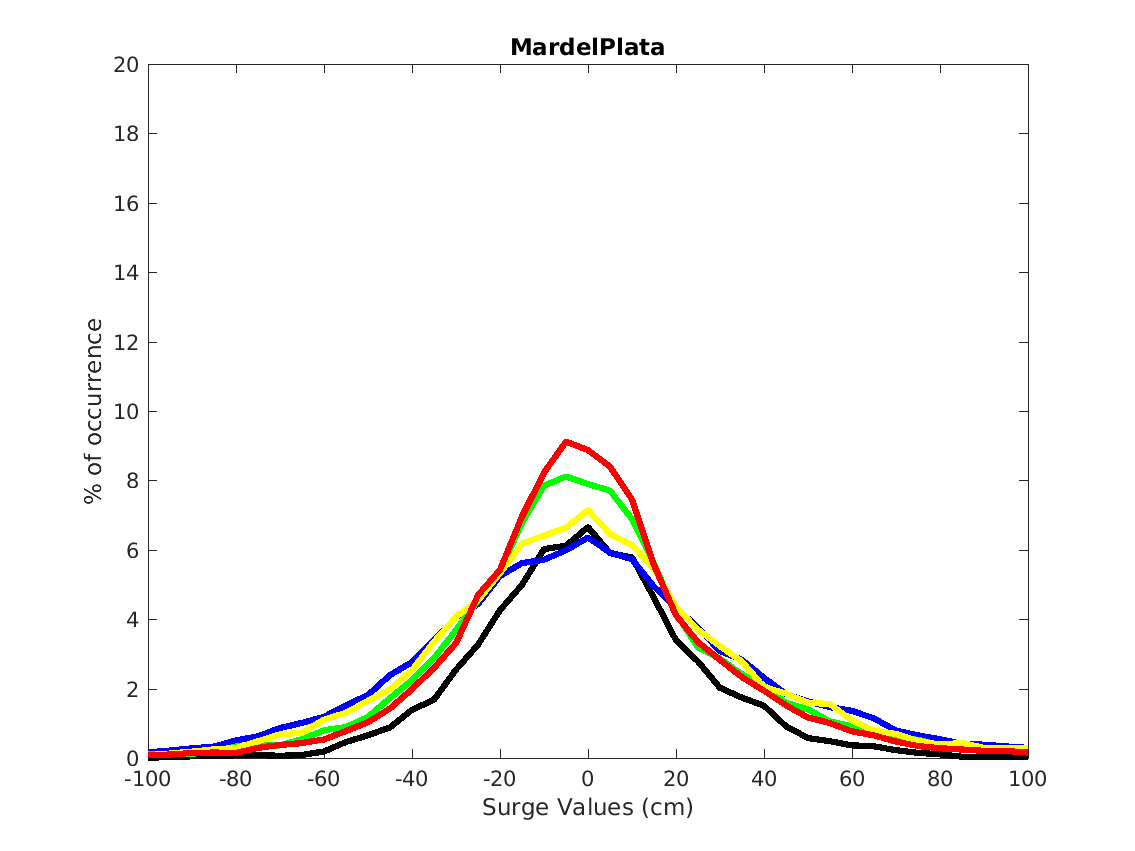 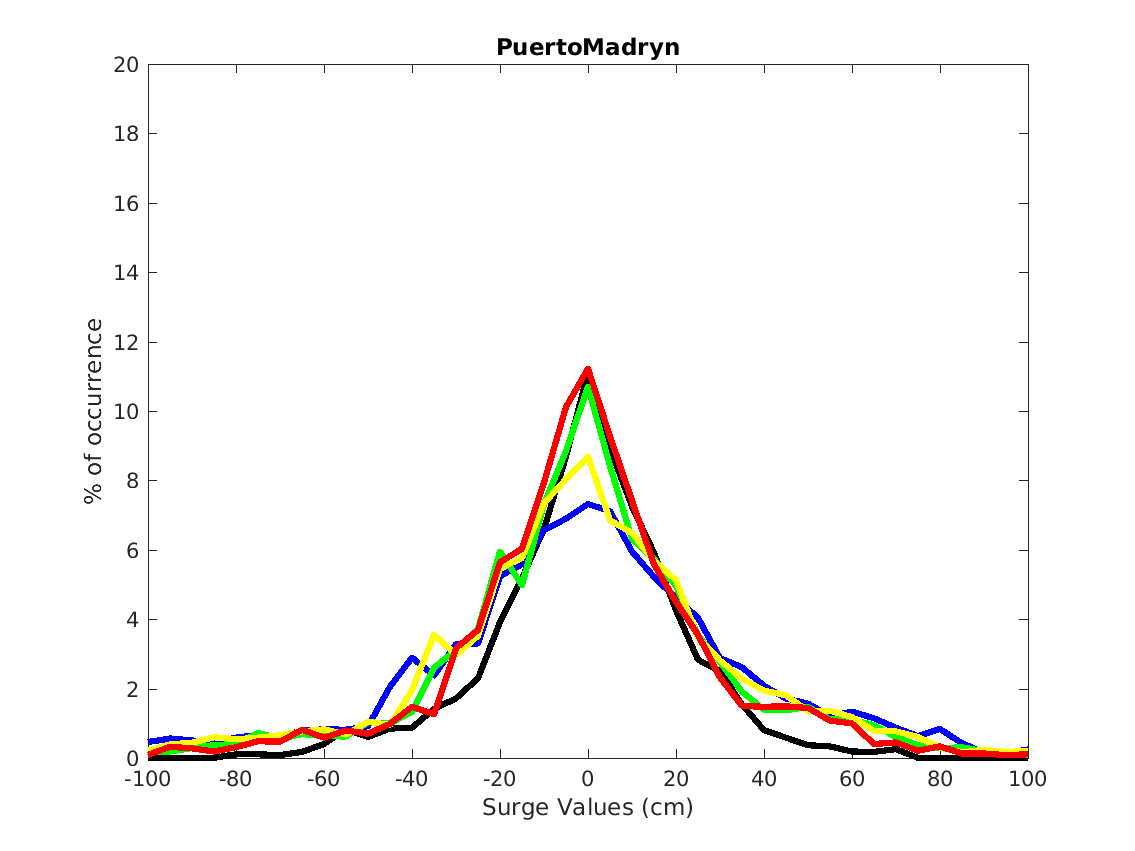 Observations

Experiment 1 – W F T P

Experiment 2 – W F T

Experiment 3 – W F P

Experiment 4 – W F
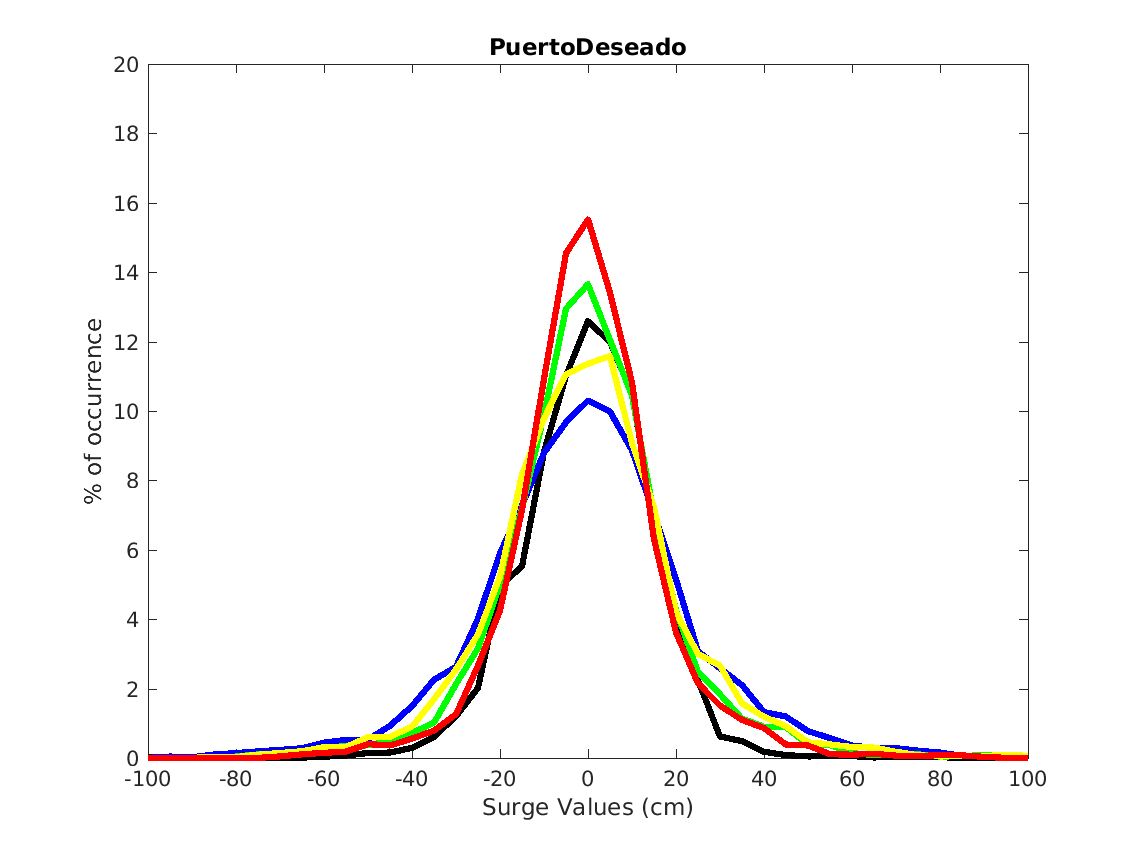 
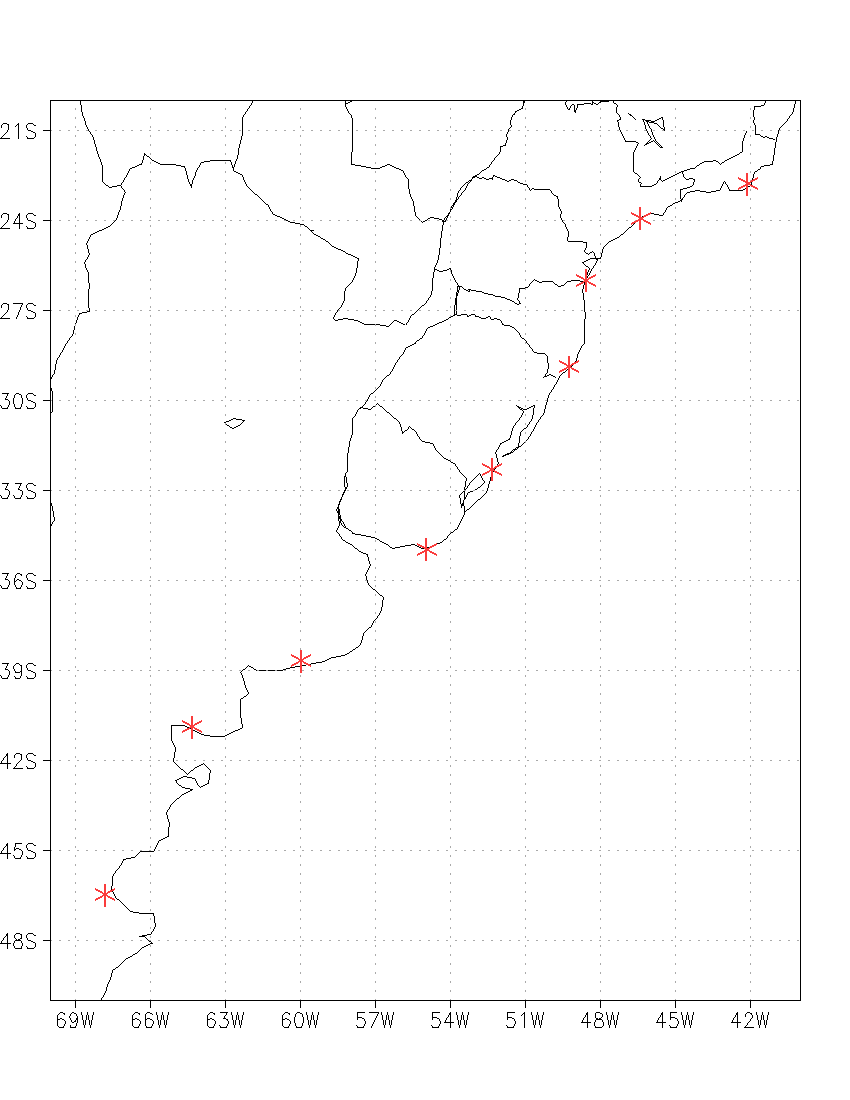 VALIDATION – Storm Surges – Experiment 4





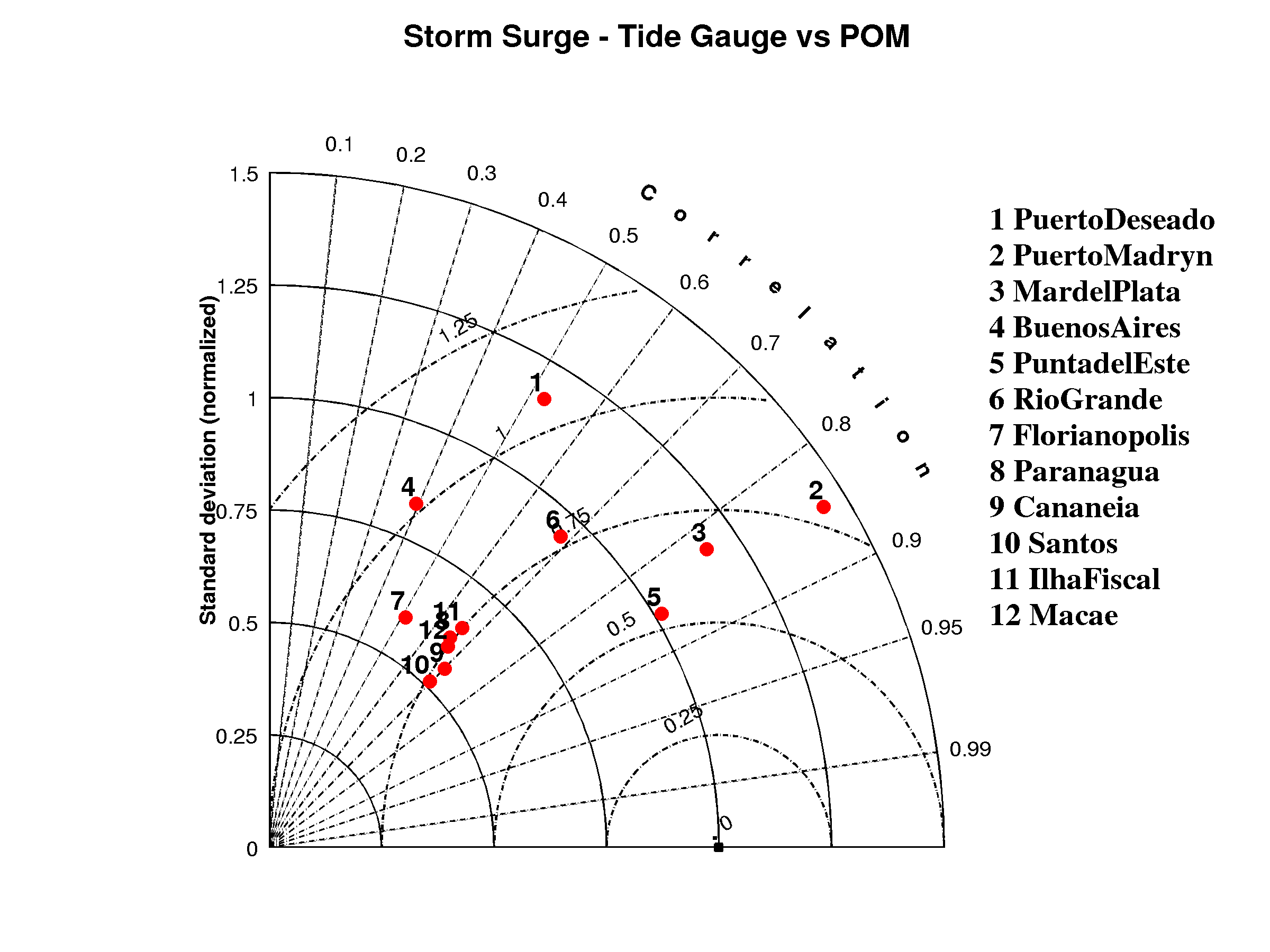 



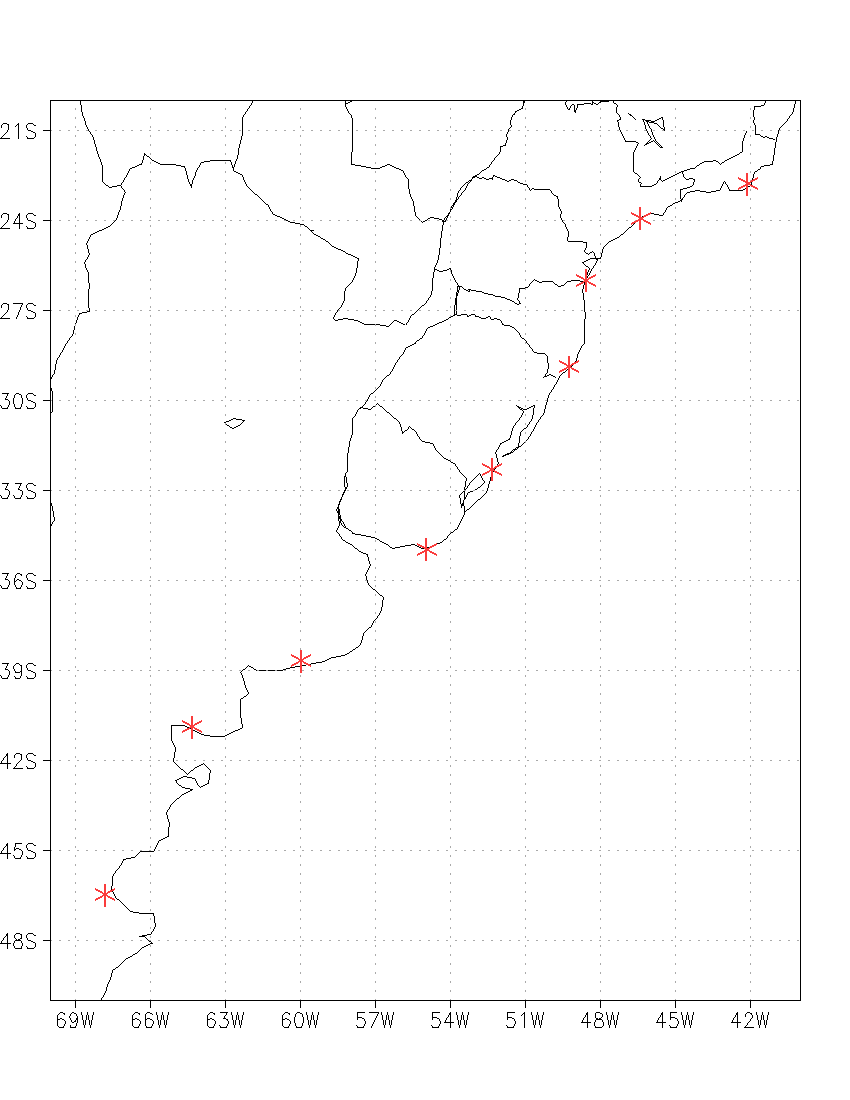 VALIDATION – Storm Surges – Experiment 4




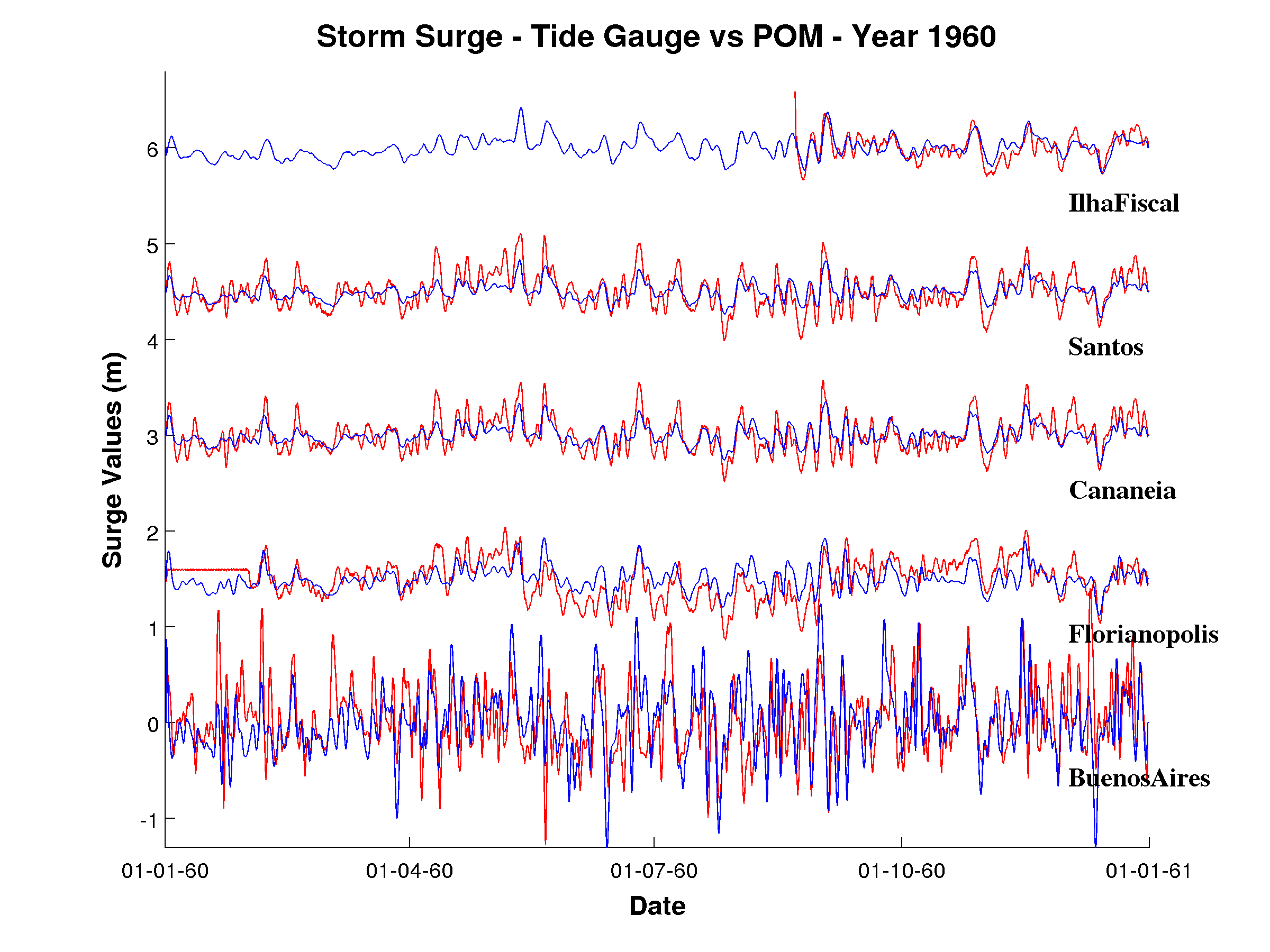 1 m
1 m
1 m
1 m
1 m
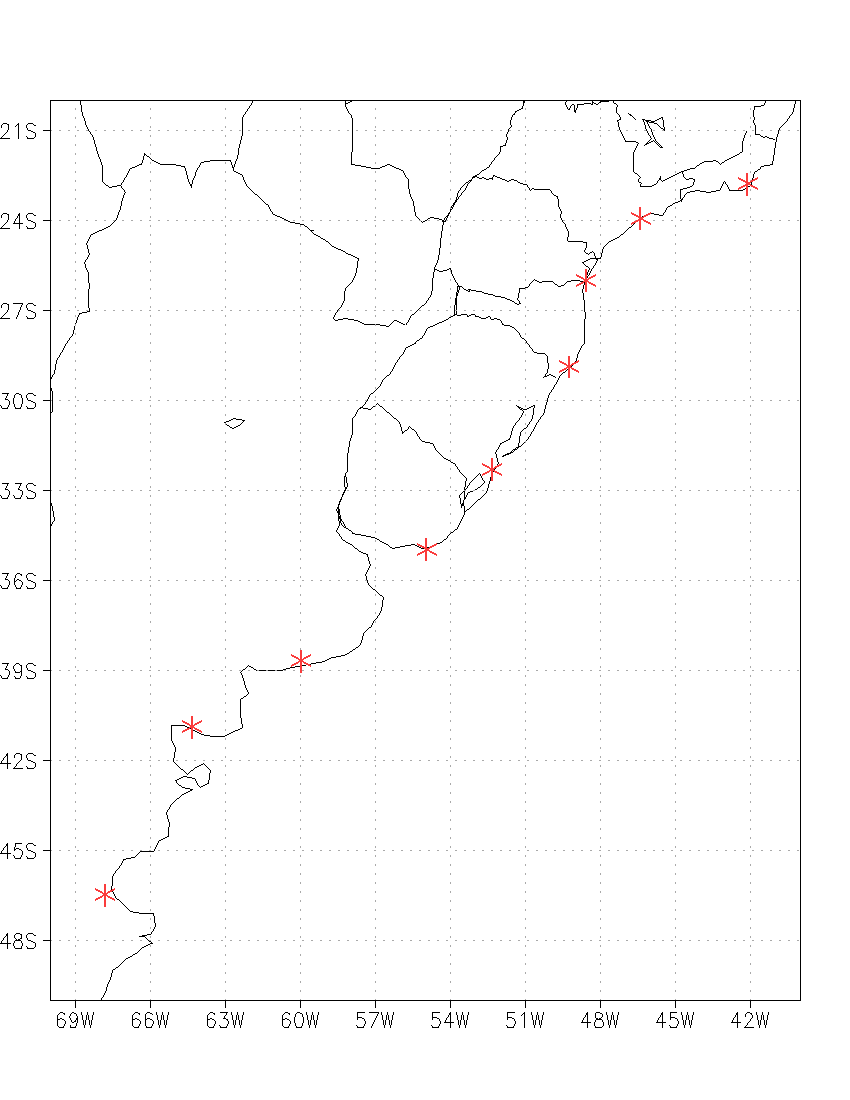 VALIDATION – Storm Surges – Experiment 4





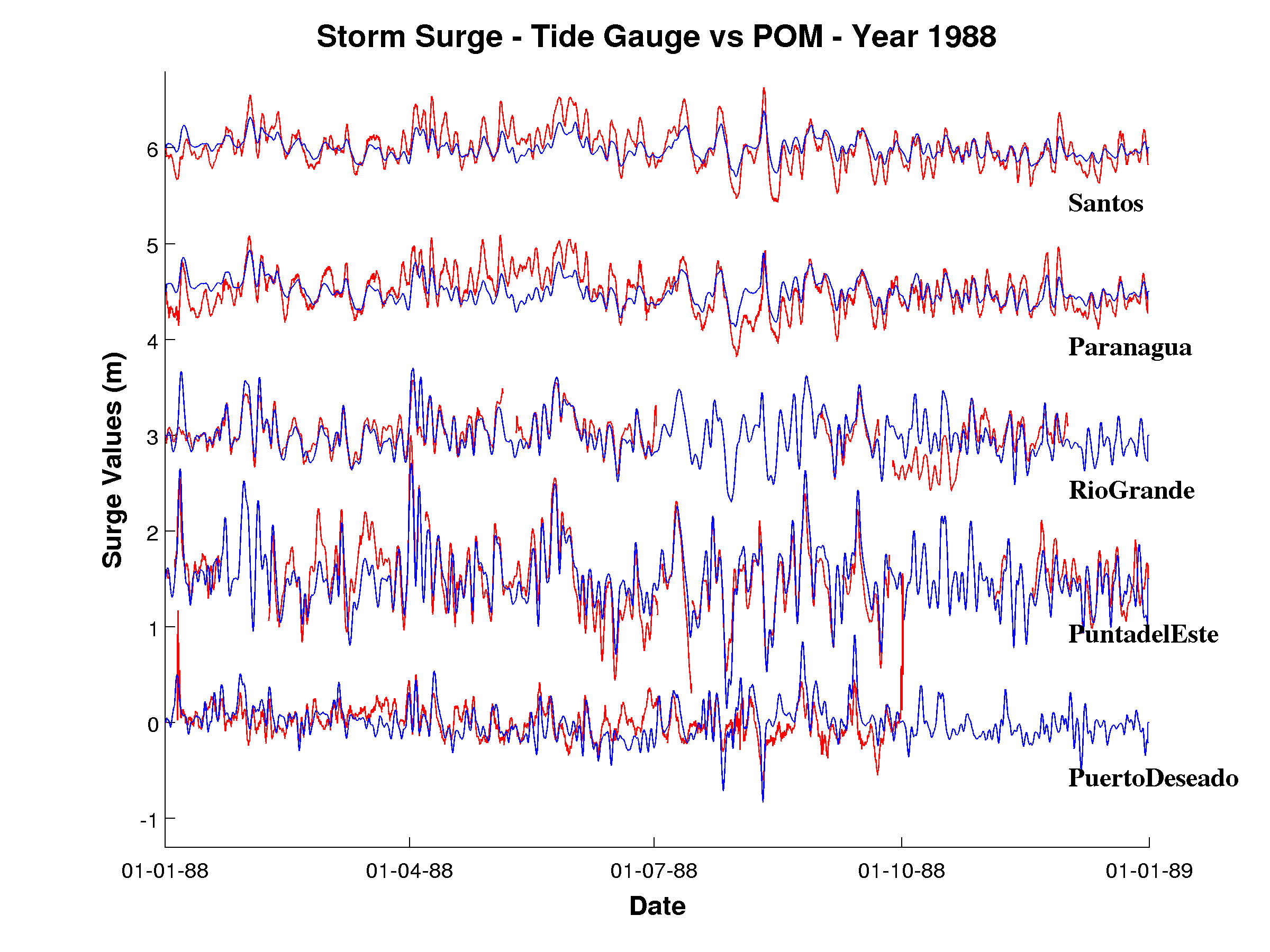 1 m
1 m
1 m
1 m
1 m
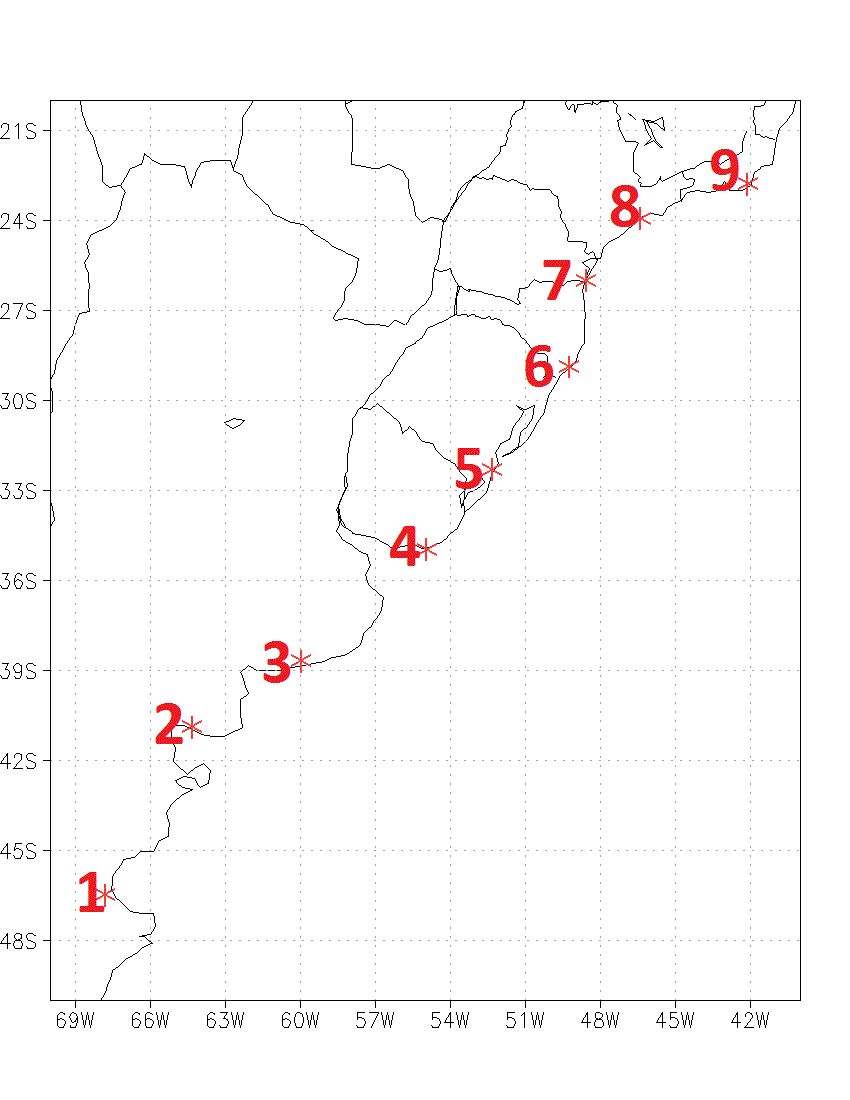 SIMULTANEOUS FIELDS – Coastal elevation
				 Shelf wind – Experiment 4
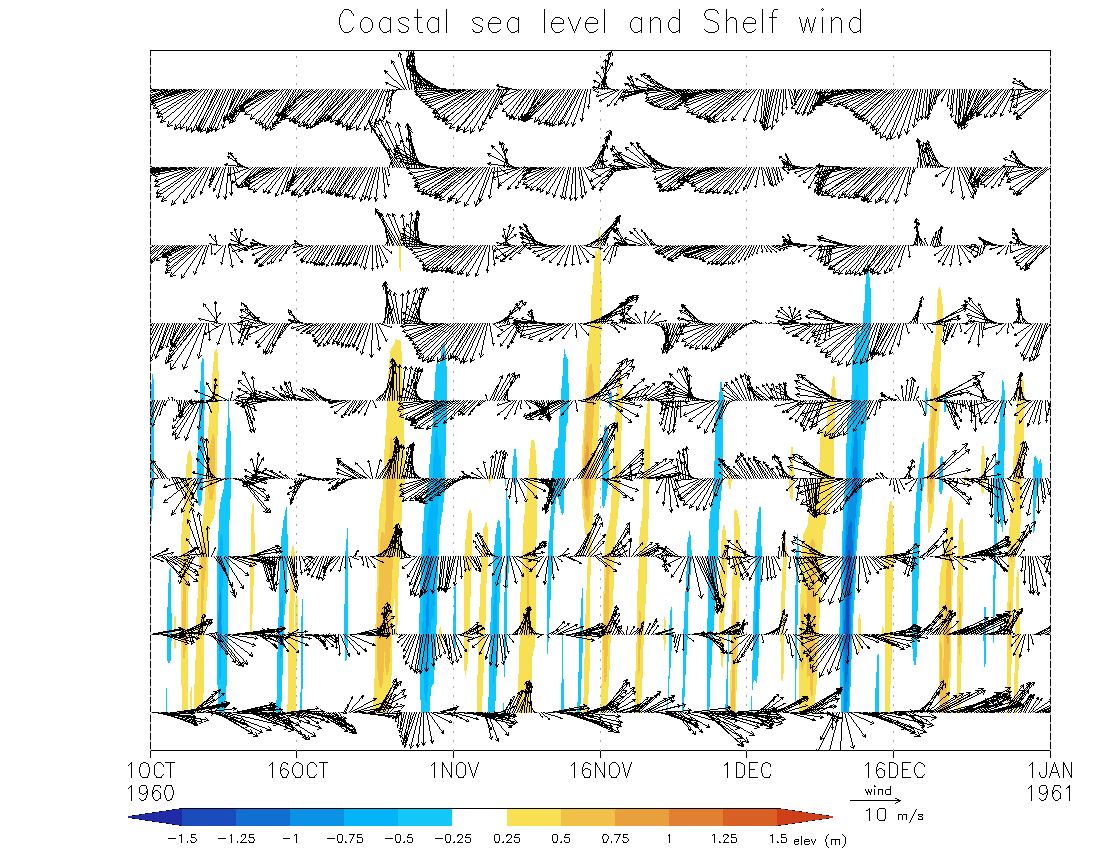 9
8
7
6
5
4
3
2
1
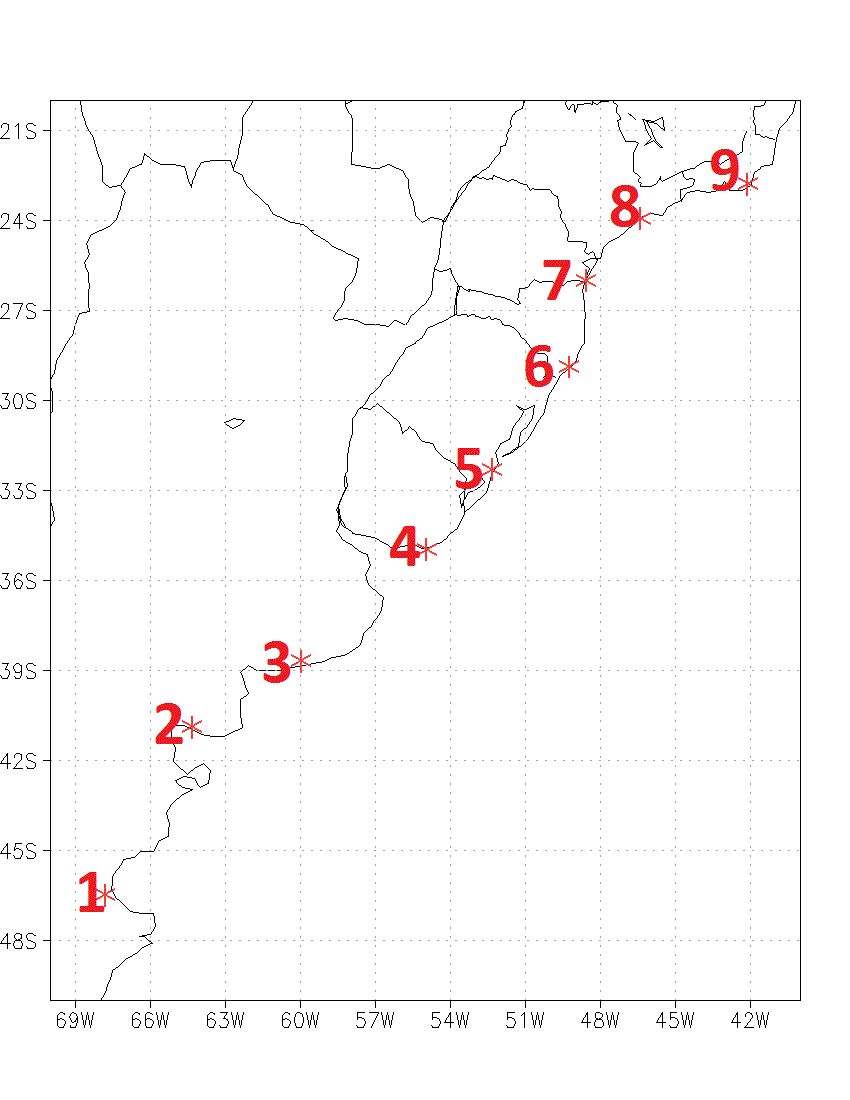 SIMULTANEOUS FIELDS – Coastal elevation
				 Shelf wind – Experiment 4
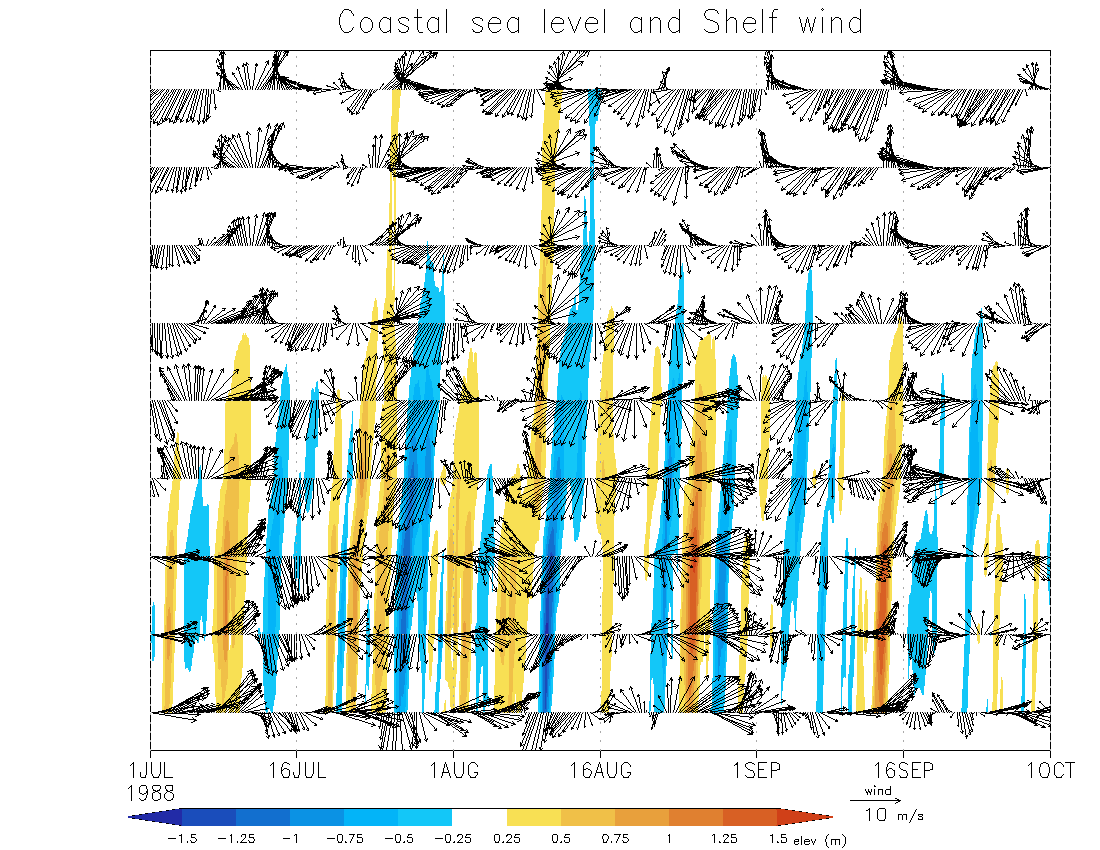 9
8
7
6
5
4
3
2
1
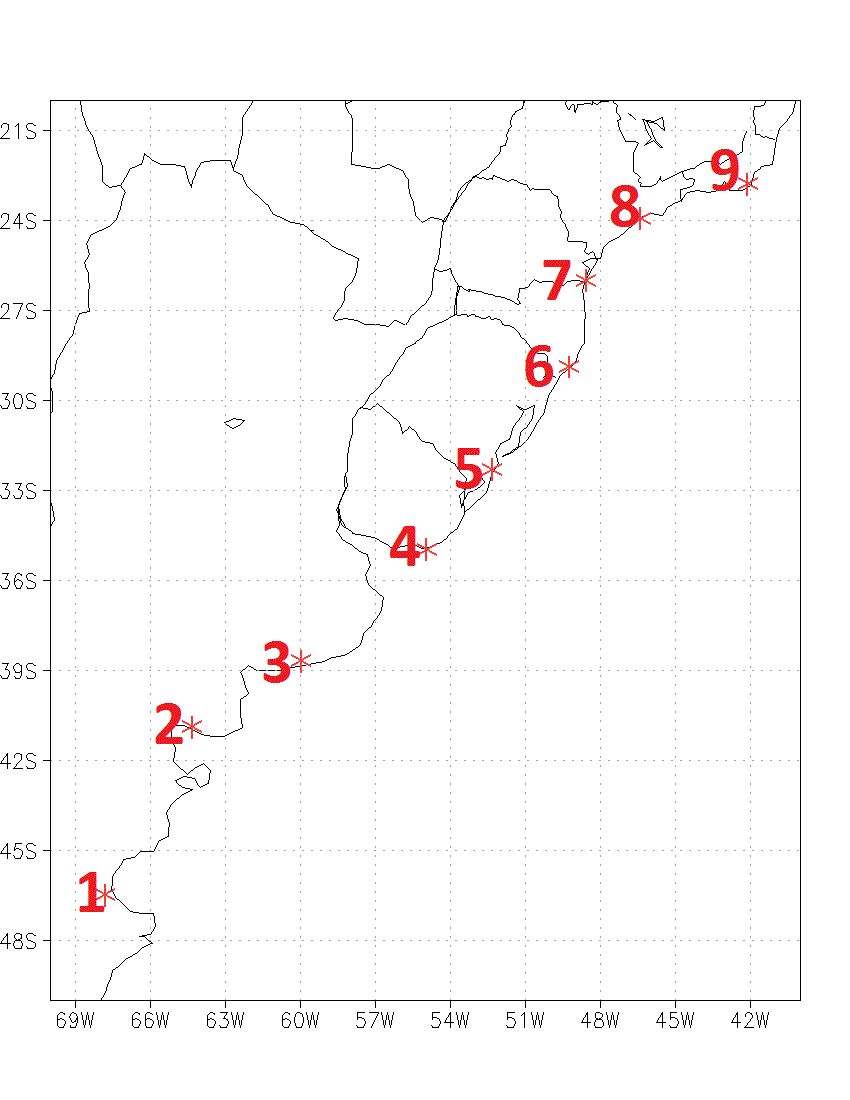 SIMULTANEOUS NORMALIZED FIELDS
	Coastal elevation & Shelf wind – Experiment 4
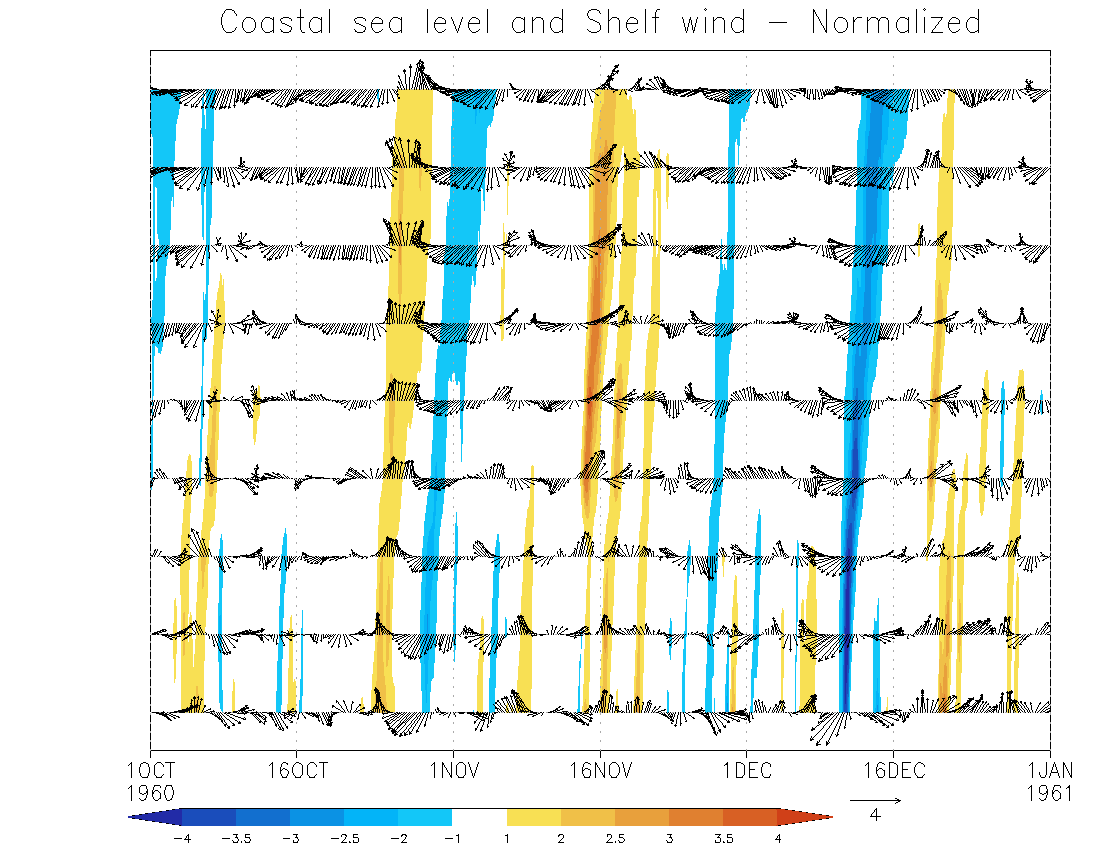 9
8
7
6
5
4
3
2
1
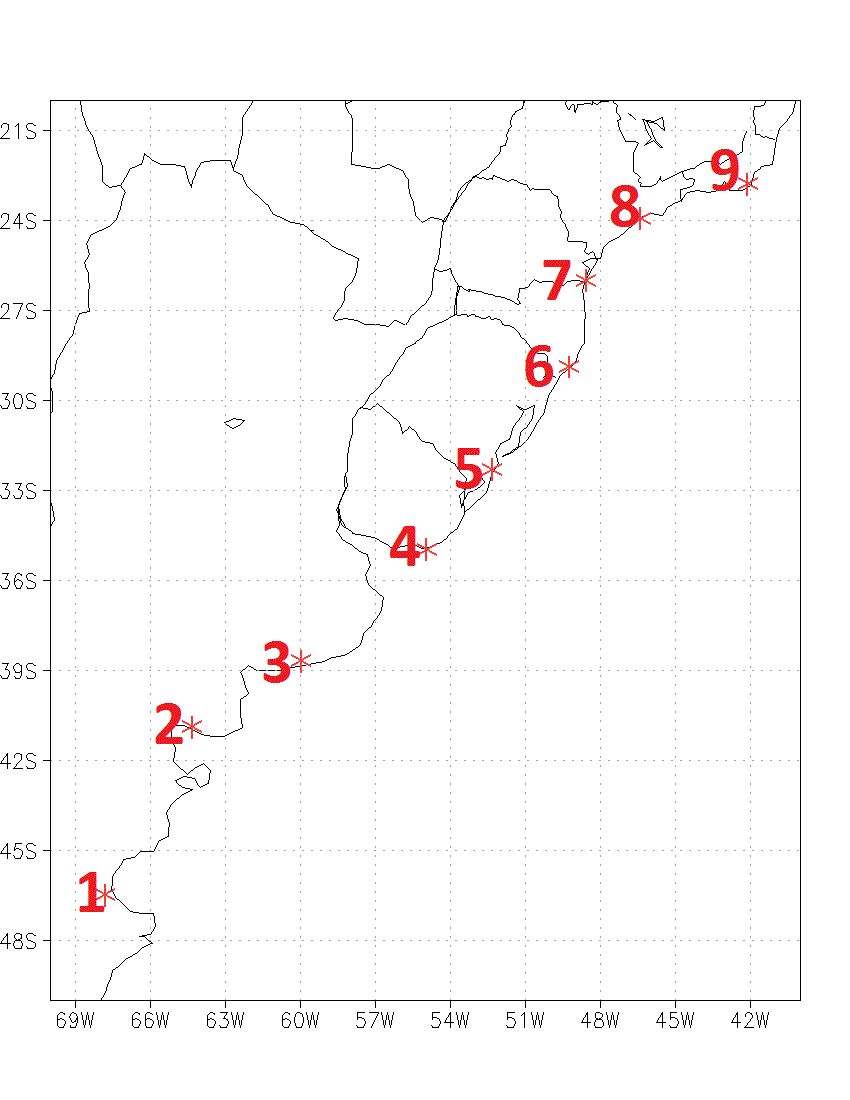 SIMULTANEOUS NORMALIZED FIELDS
	Coastal elevation & Shelf wind – Experiment 4
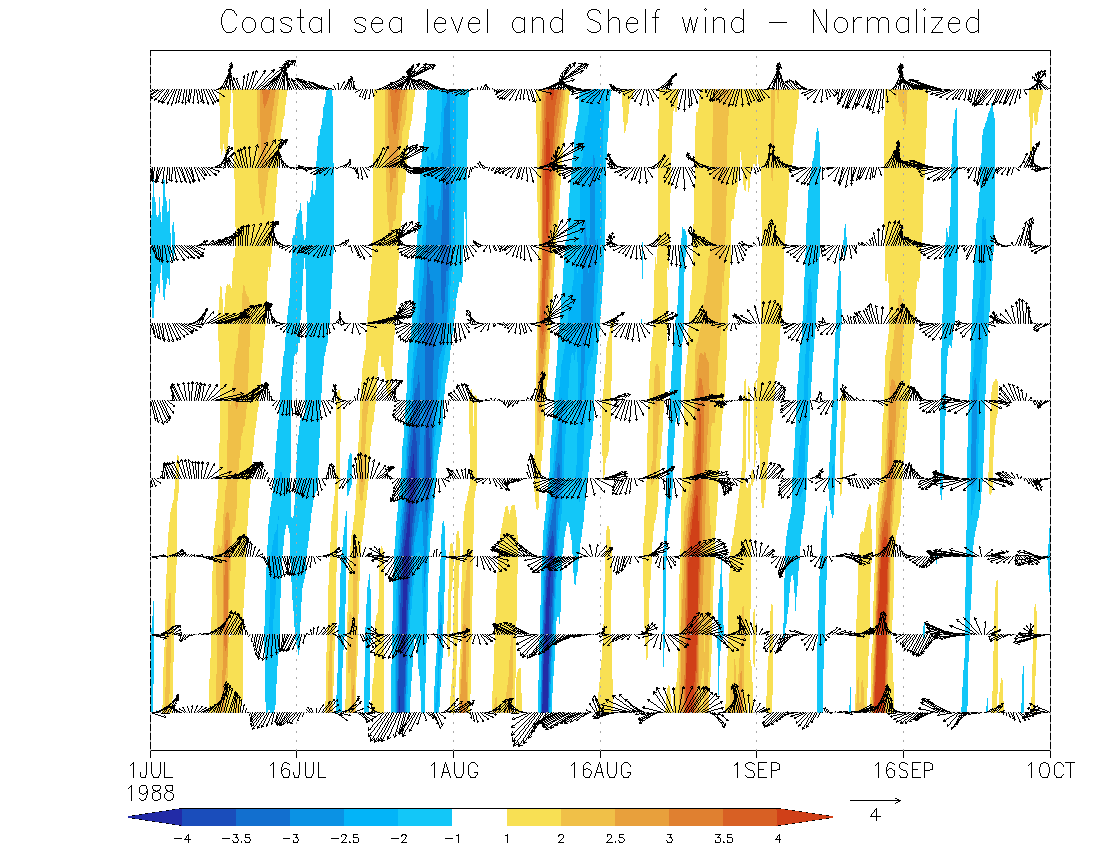 9
8
7
6
5
4
3
2
1
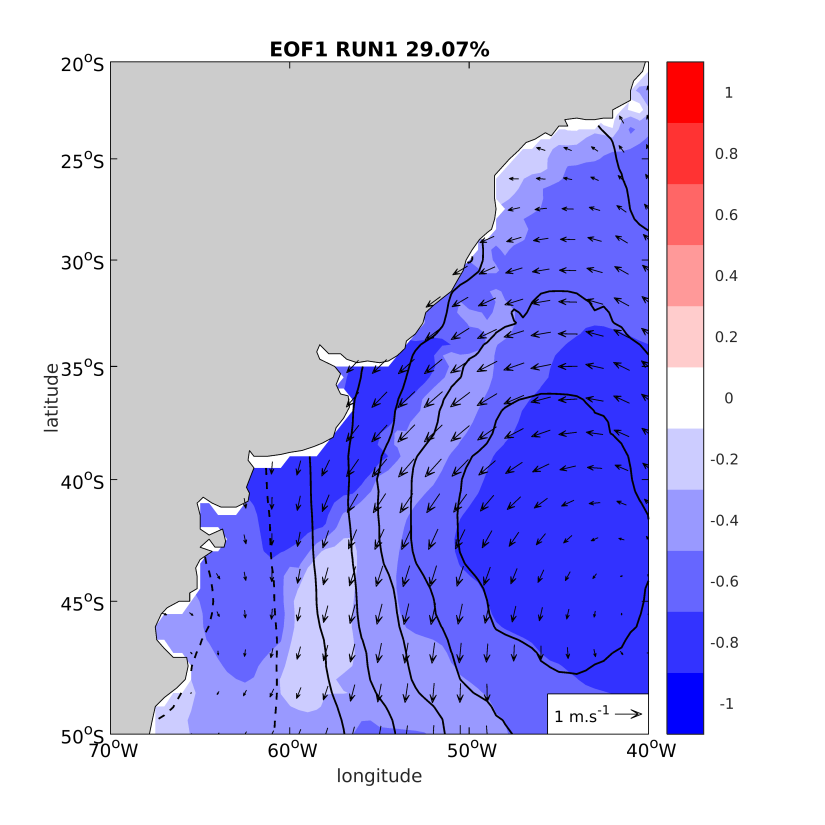 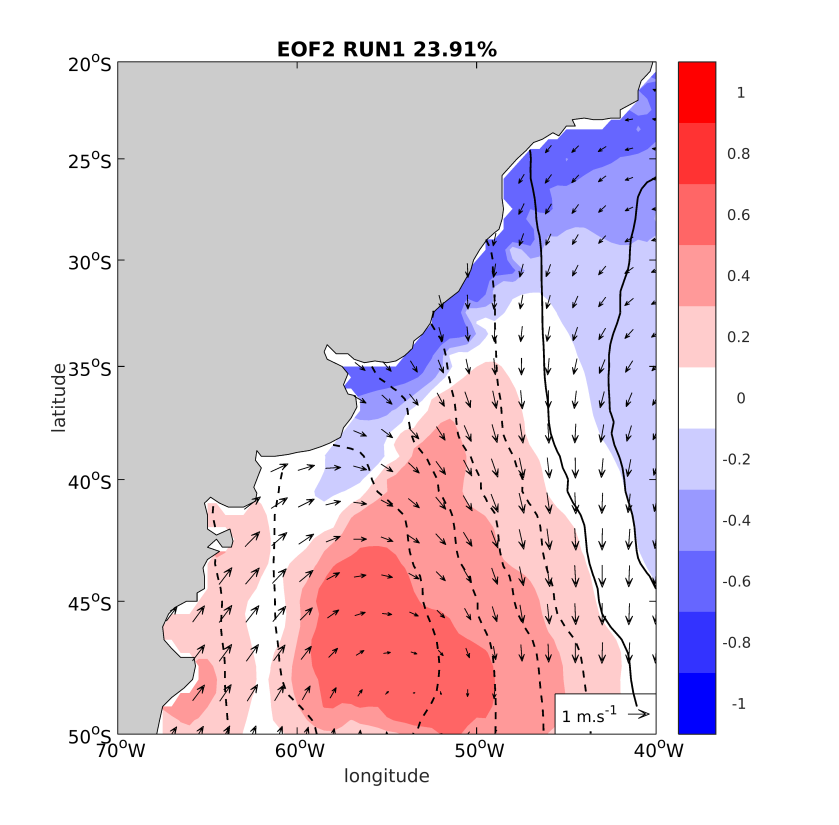 GENERATION
ASPECTS

EXPERIMENT1
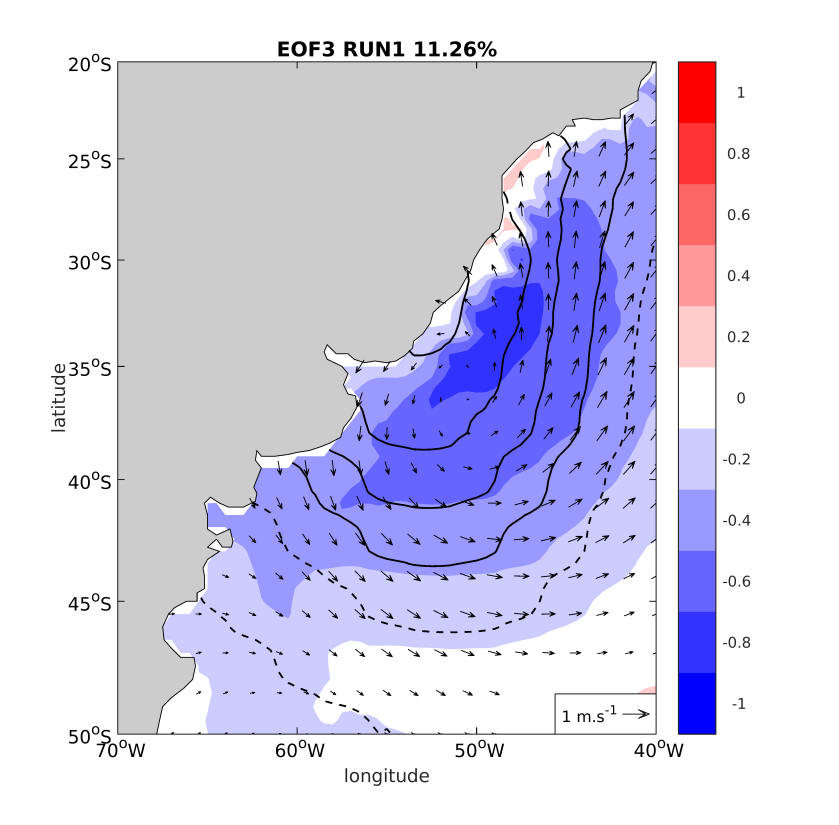 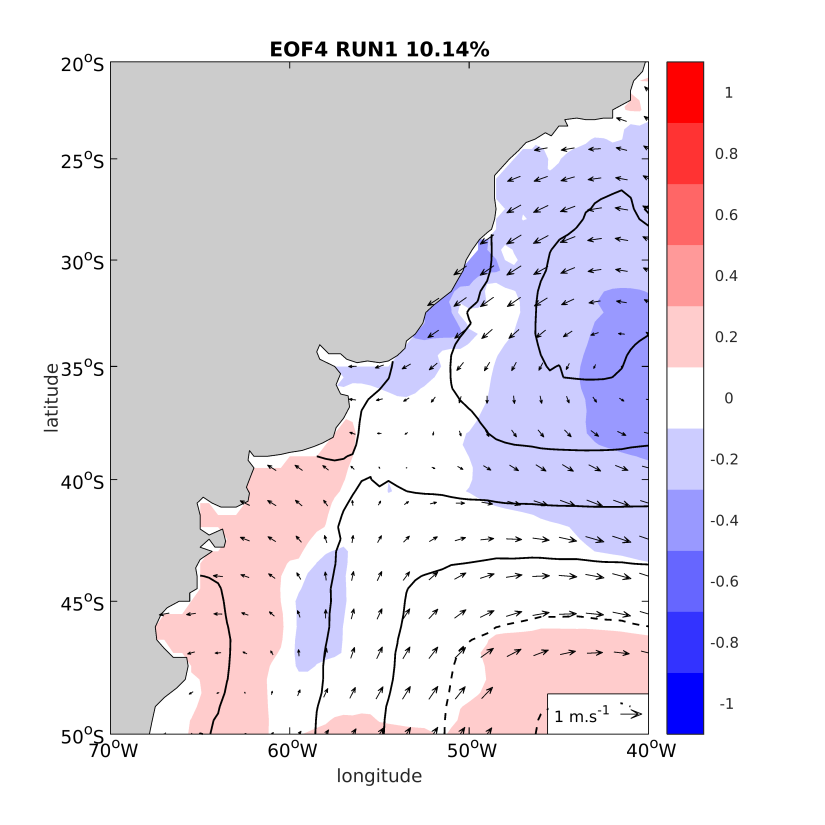 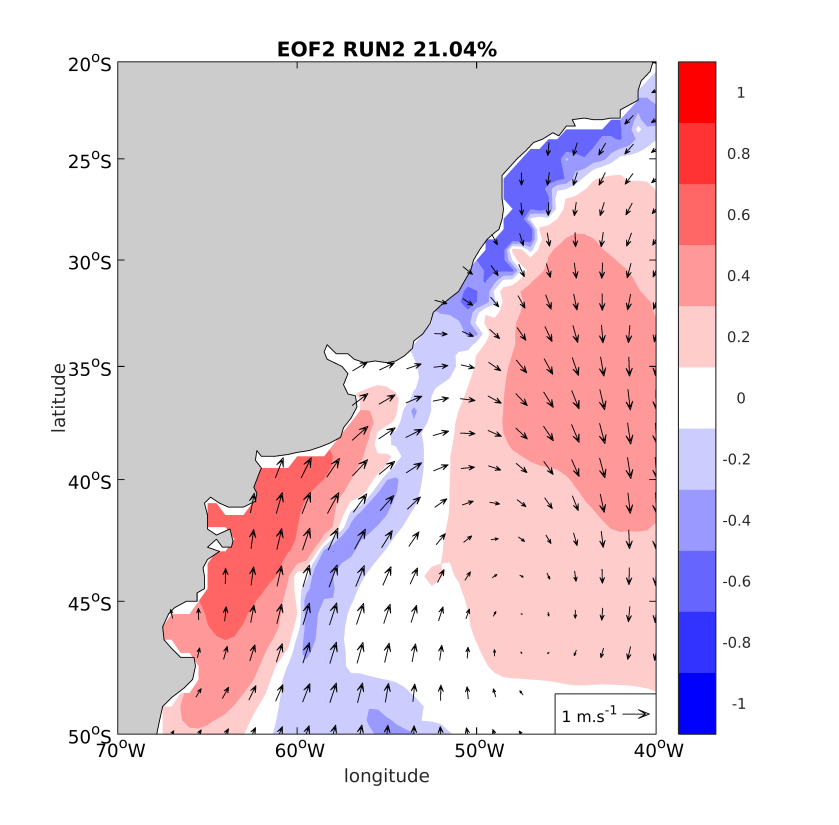 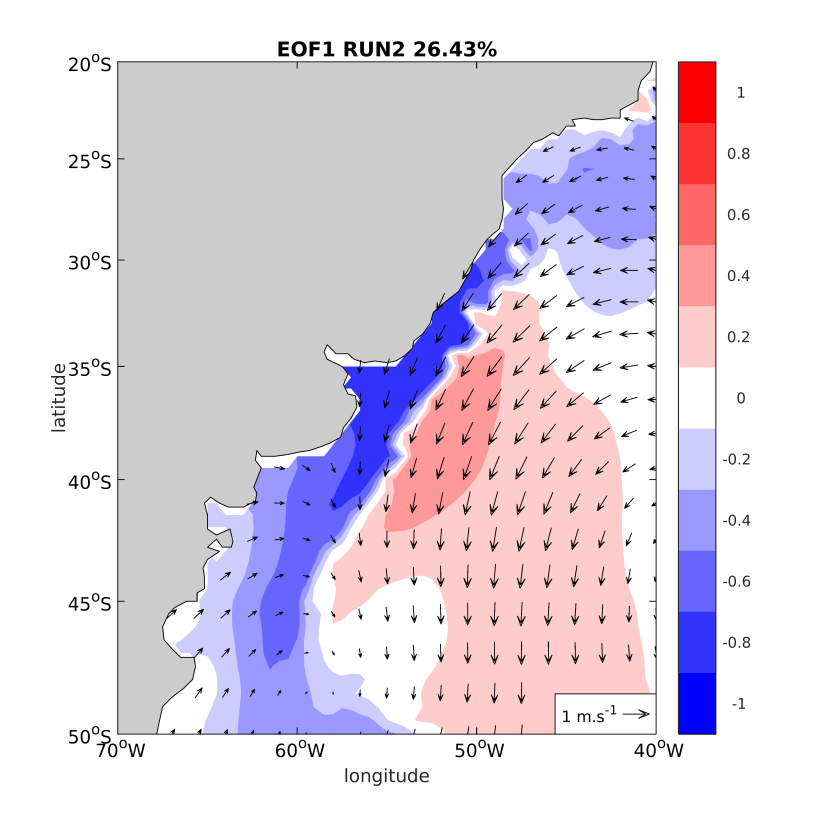 GENERATION
ASPECTS

EXPERIMENT2
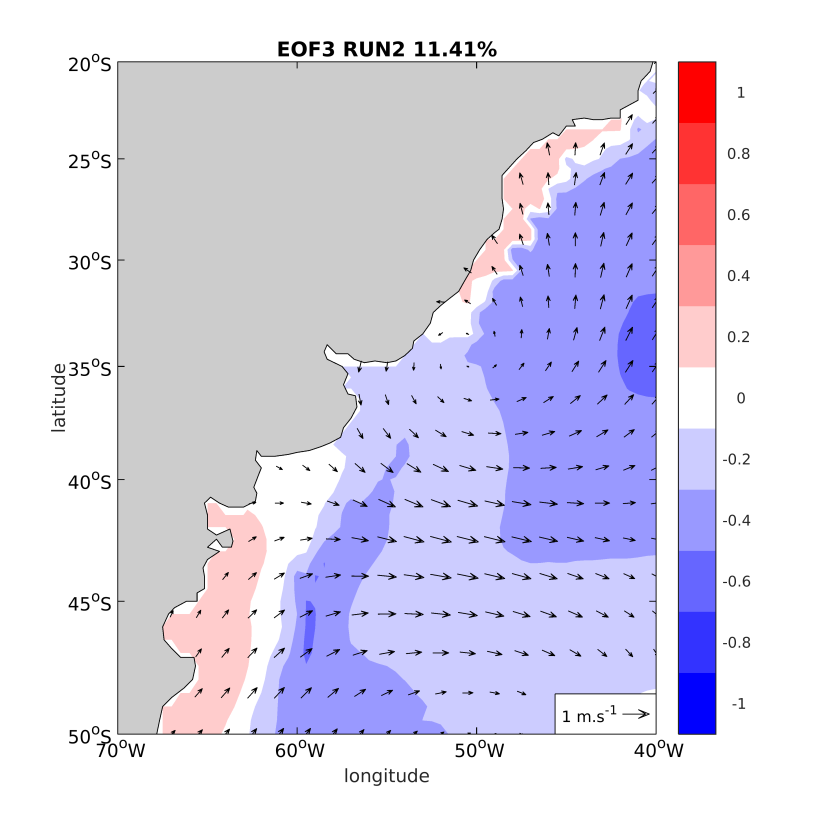 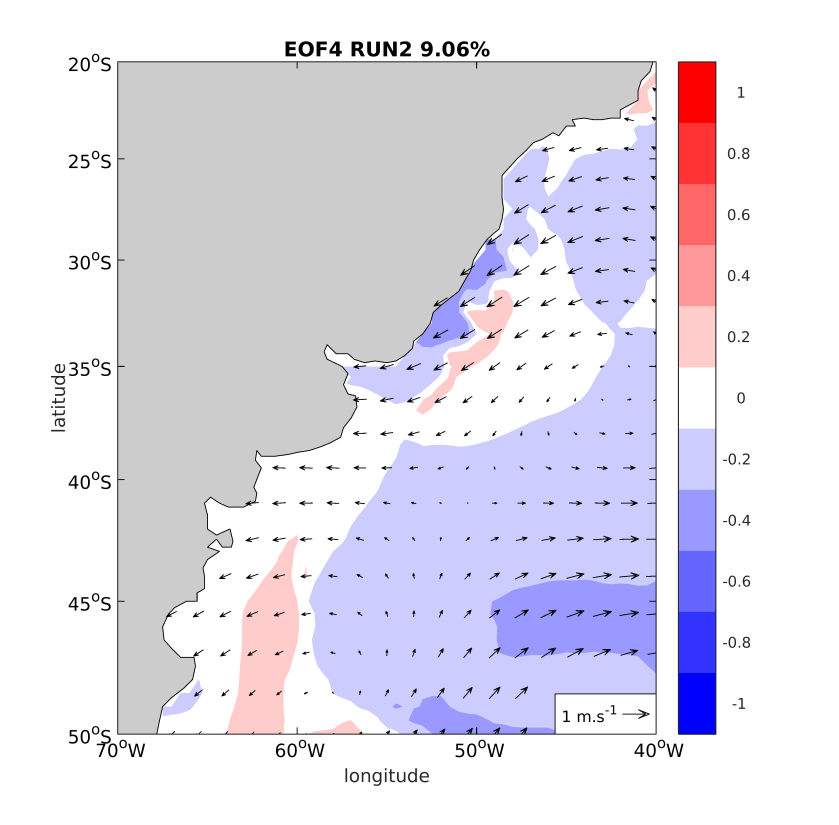 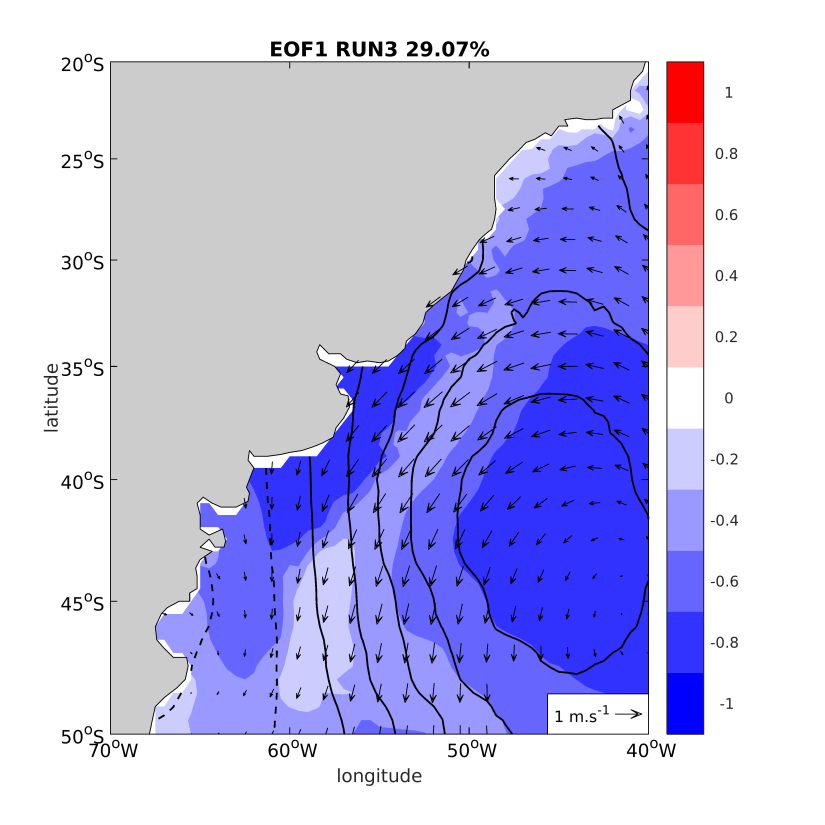 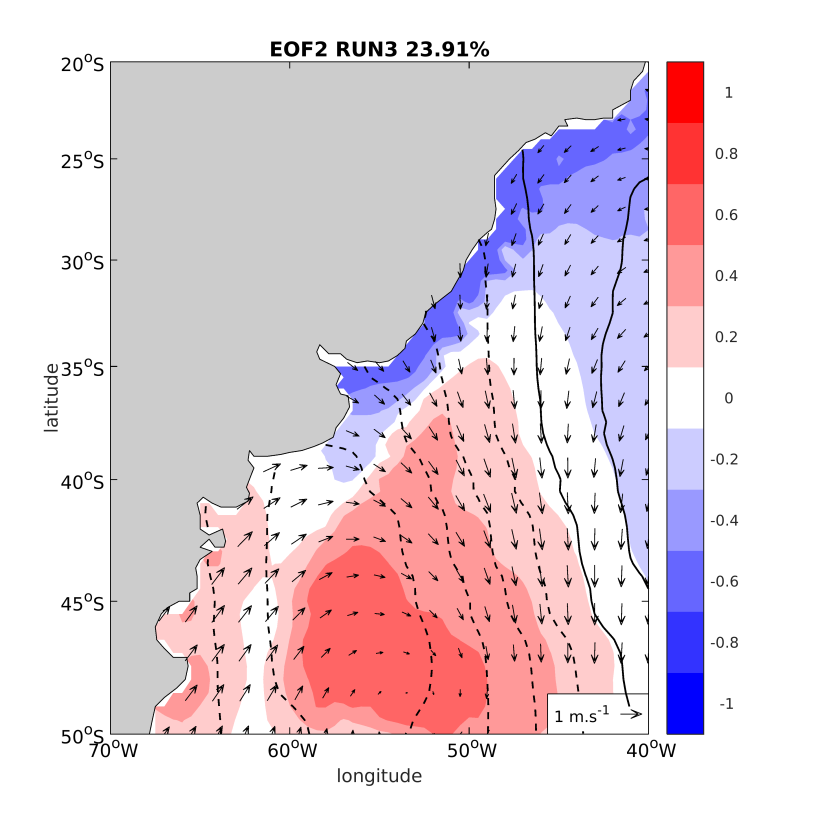 GENERATION
ASPECTS

EXPERIMENT3
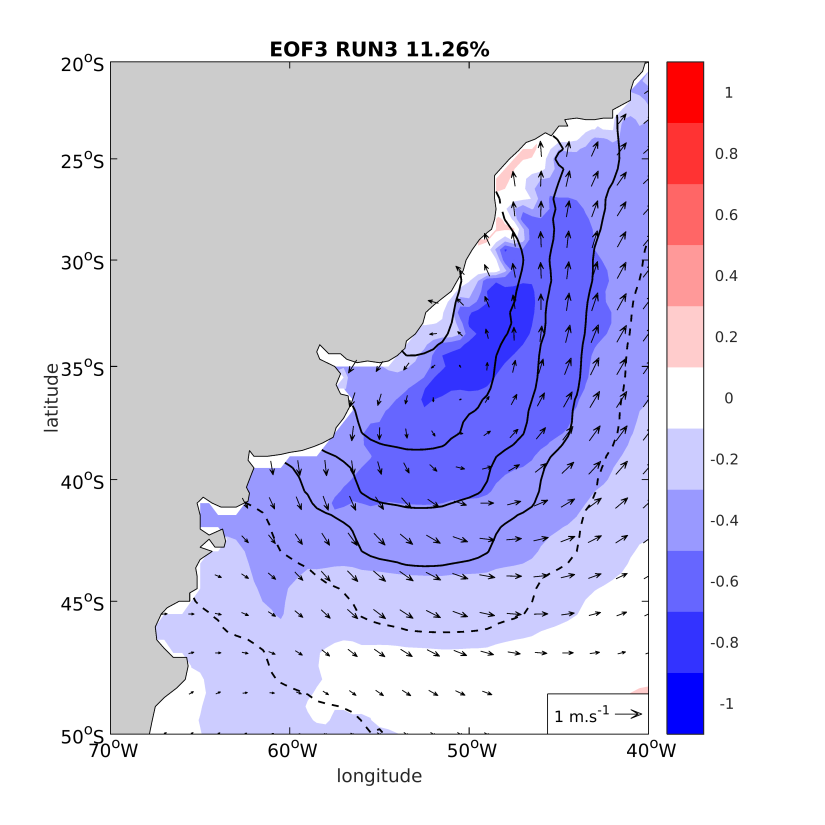 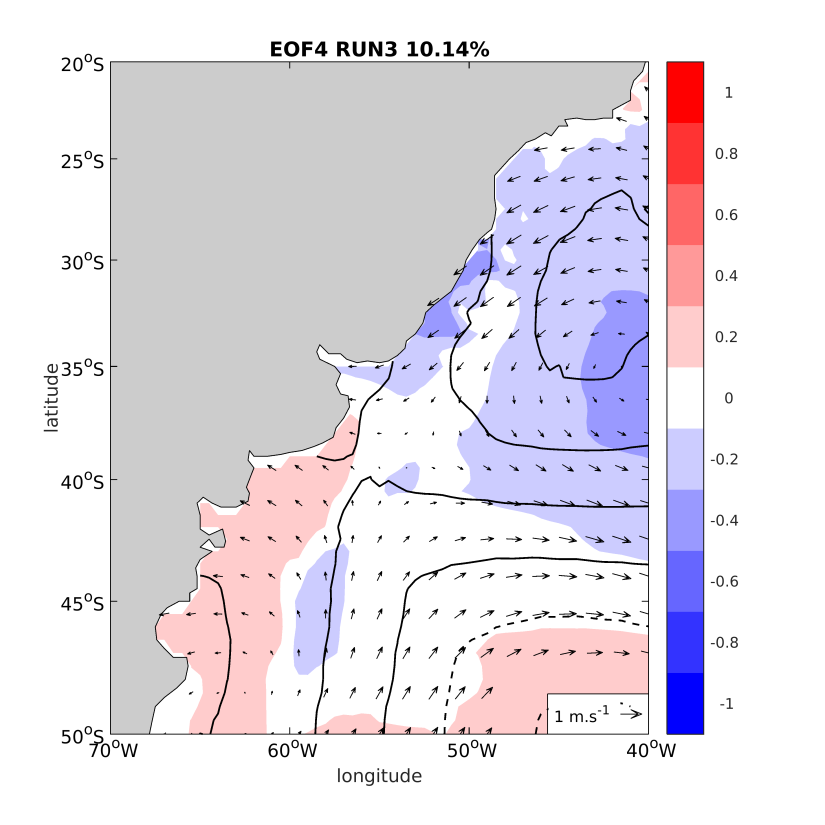 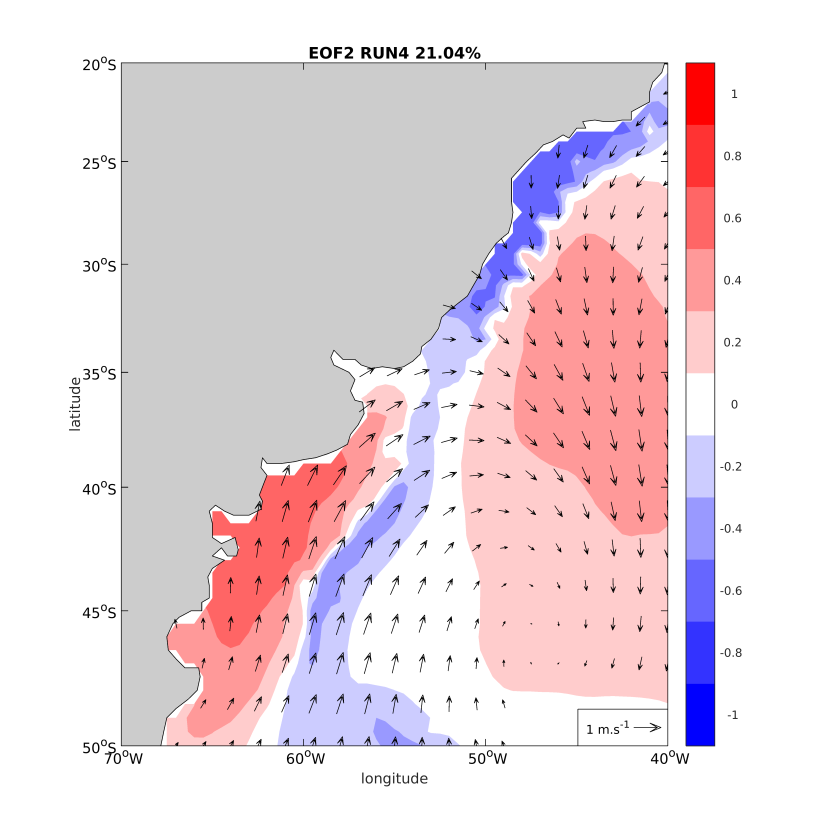 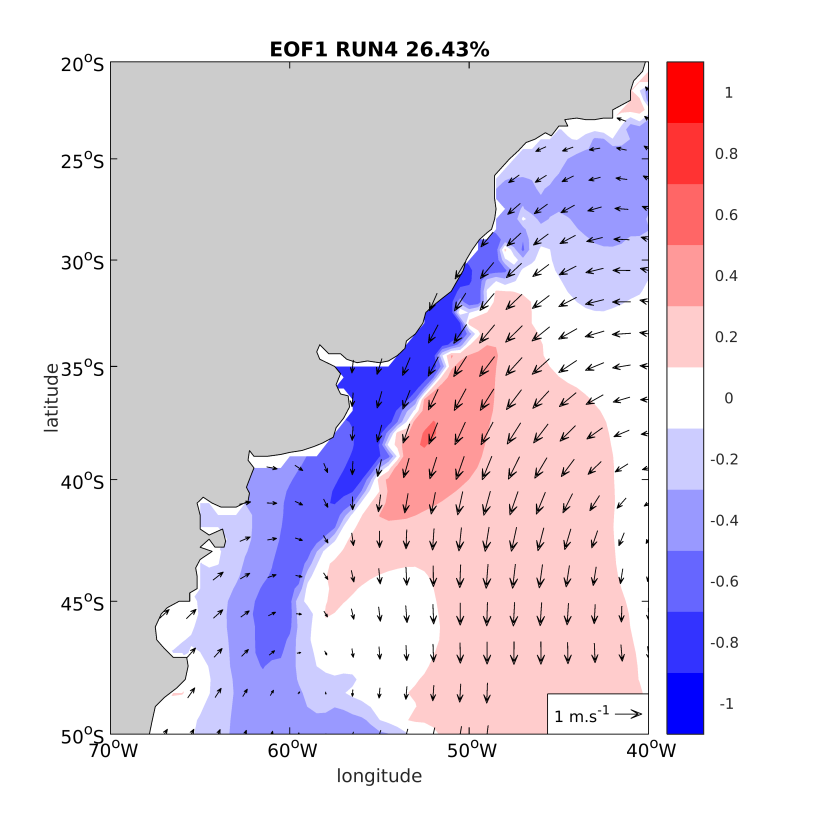 GENERATION
ASPECTS

EXPERIMENT4
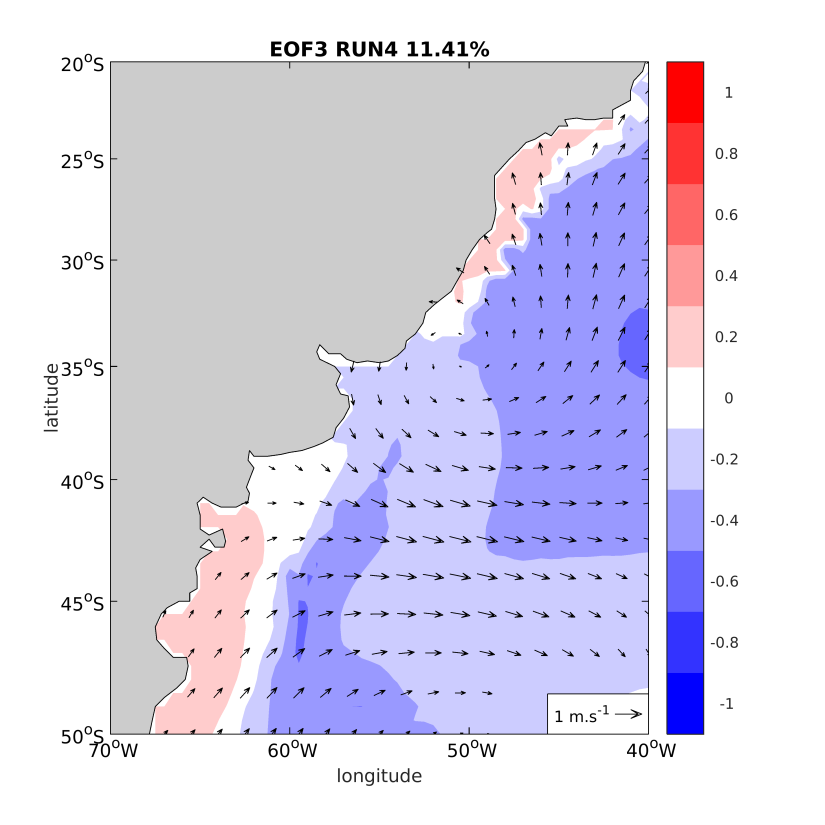 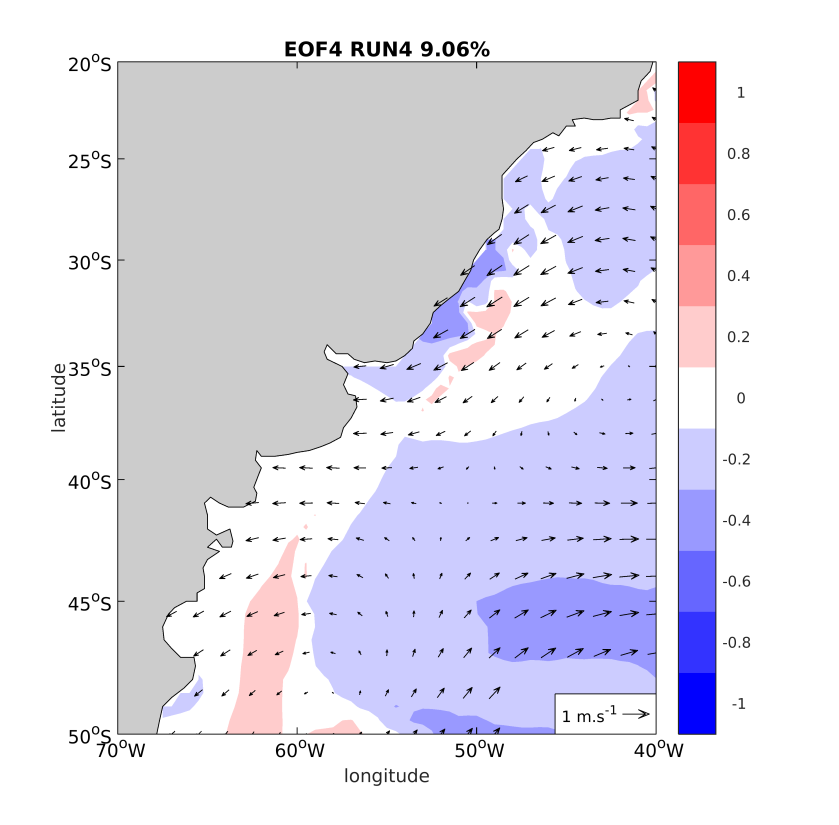 MODE EVOLUTION
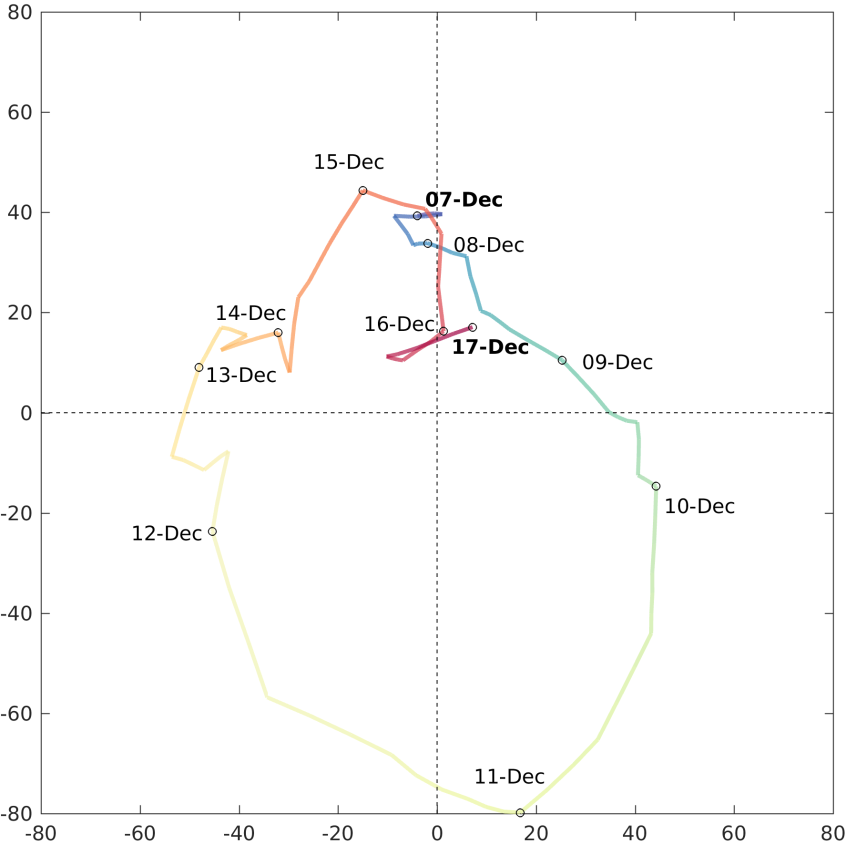 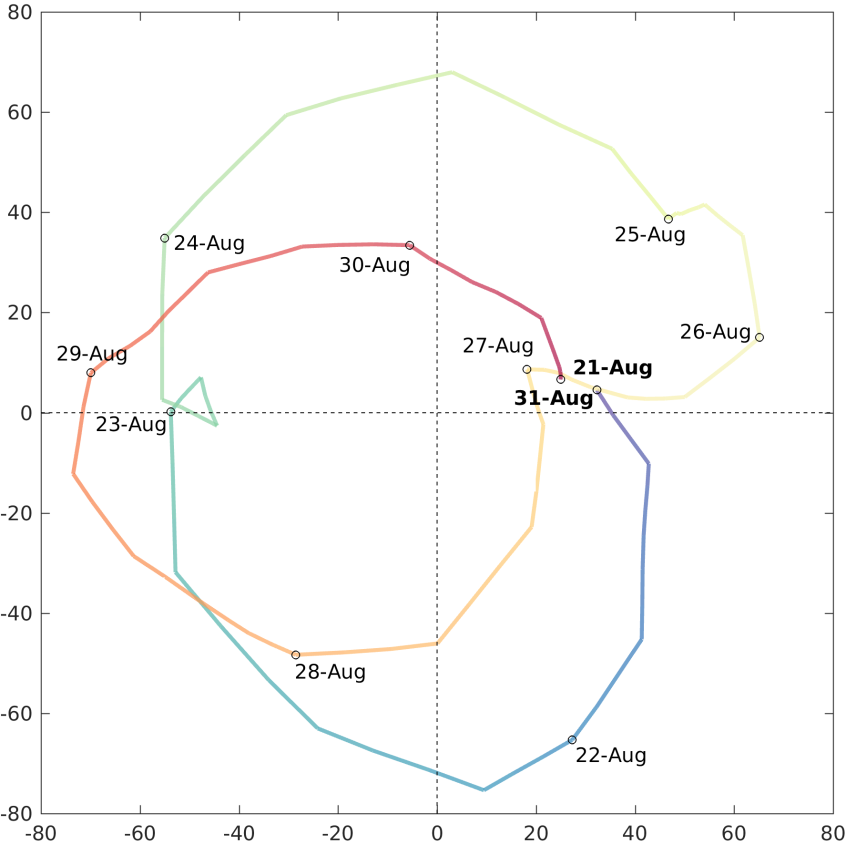 EC2
EC2
-EC1
-EC1
December, 07 to 17, 1960
August, 21 to 31, 1988
PROPAGATION ASPECTS
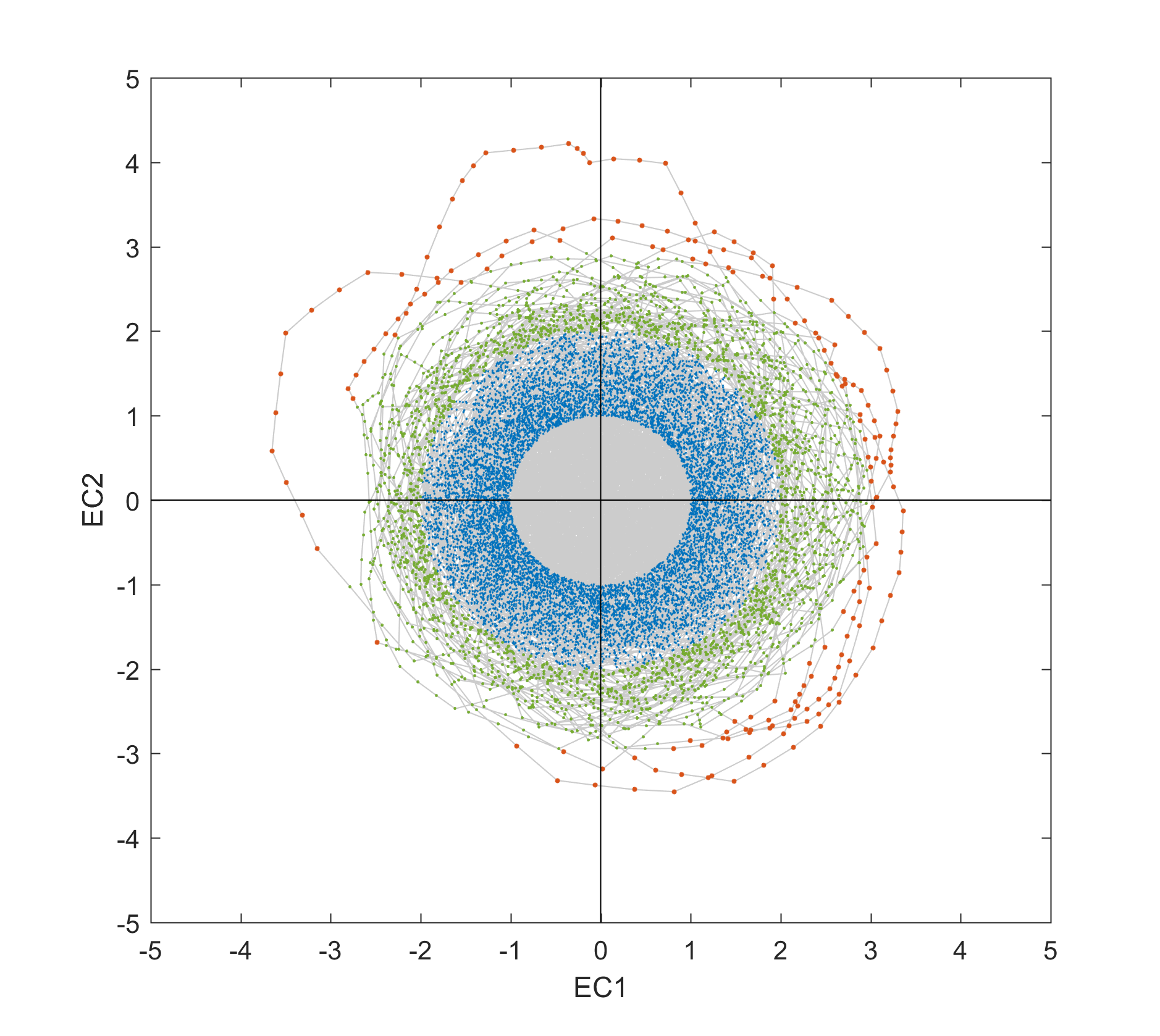 H
A
B
G
C
F
D
E
COMPOSITES RUN1 ALL POINTS
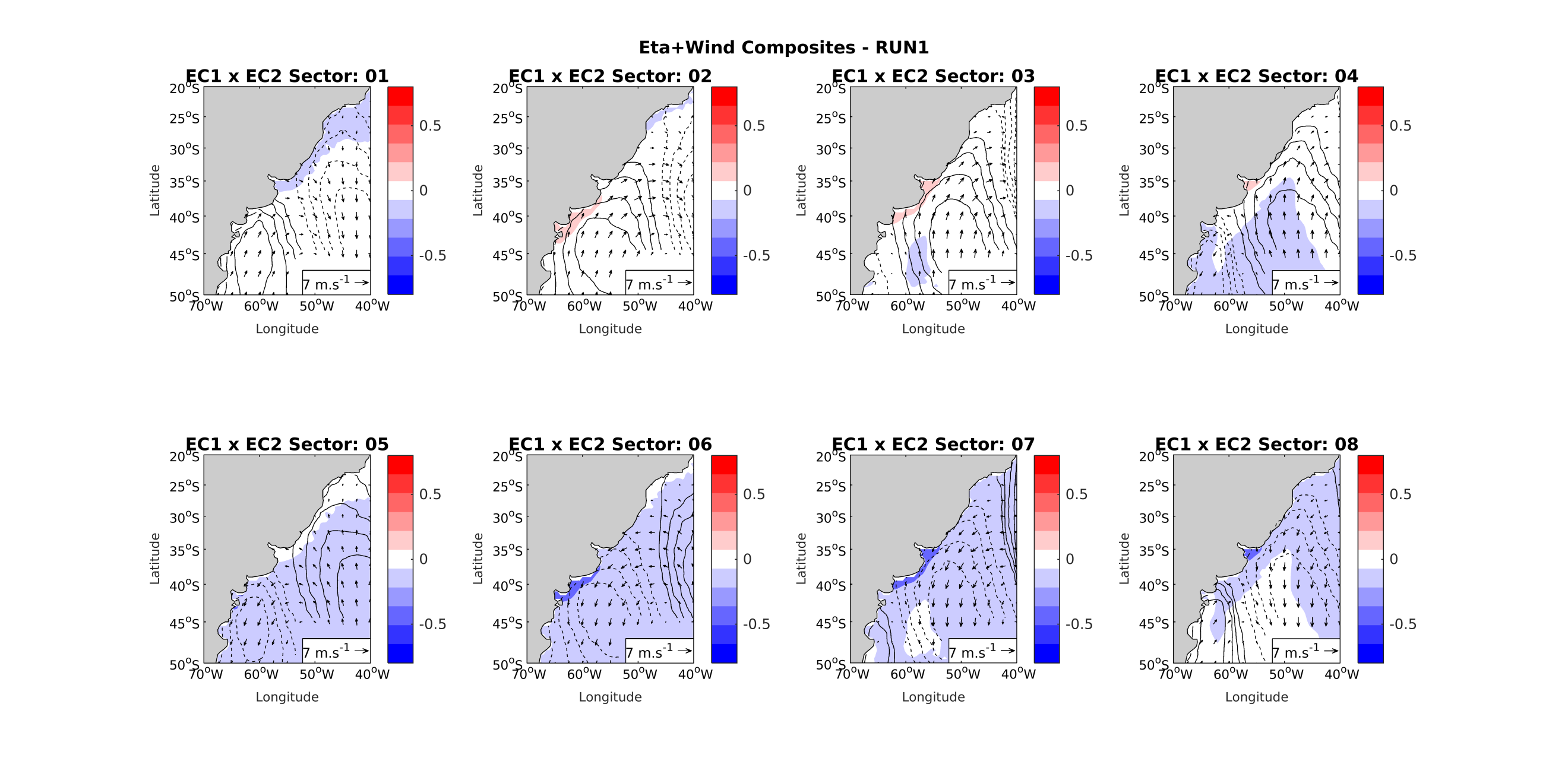 COMPOSITES RUN1 1std
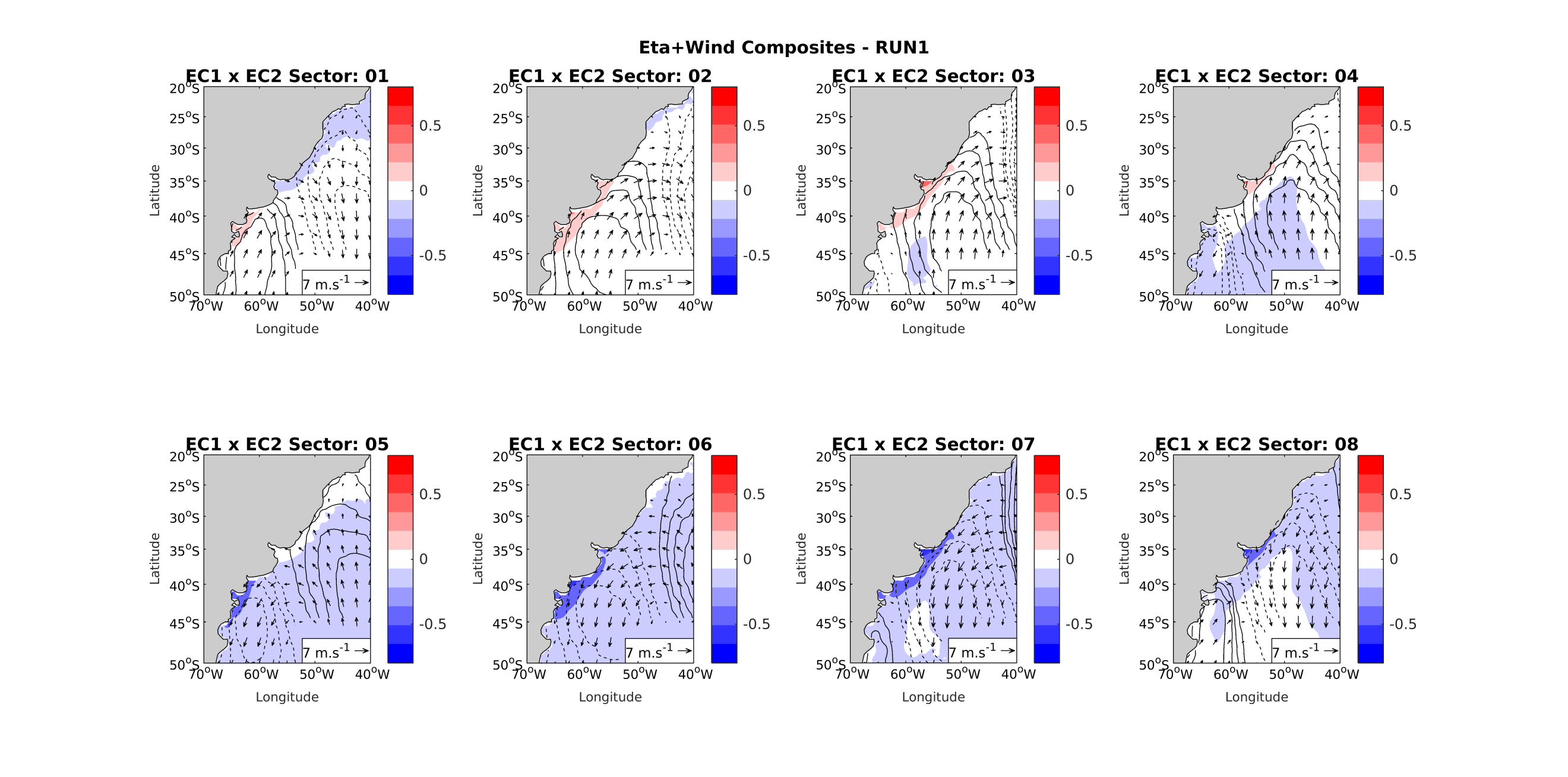 COMPOSITES RUN1 2std
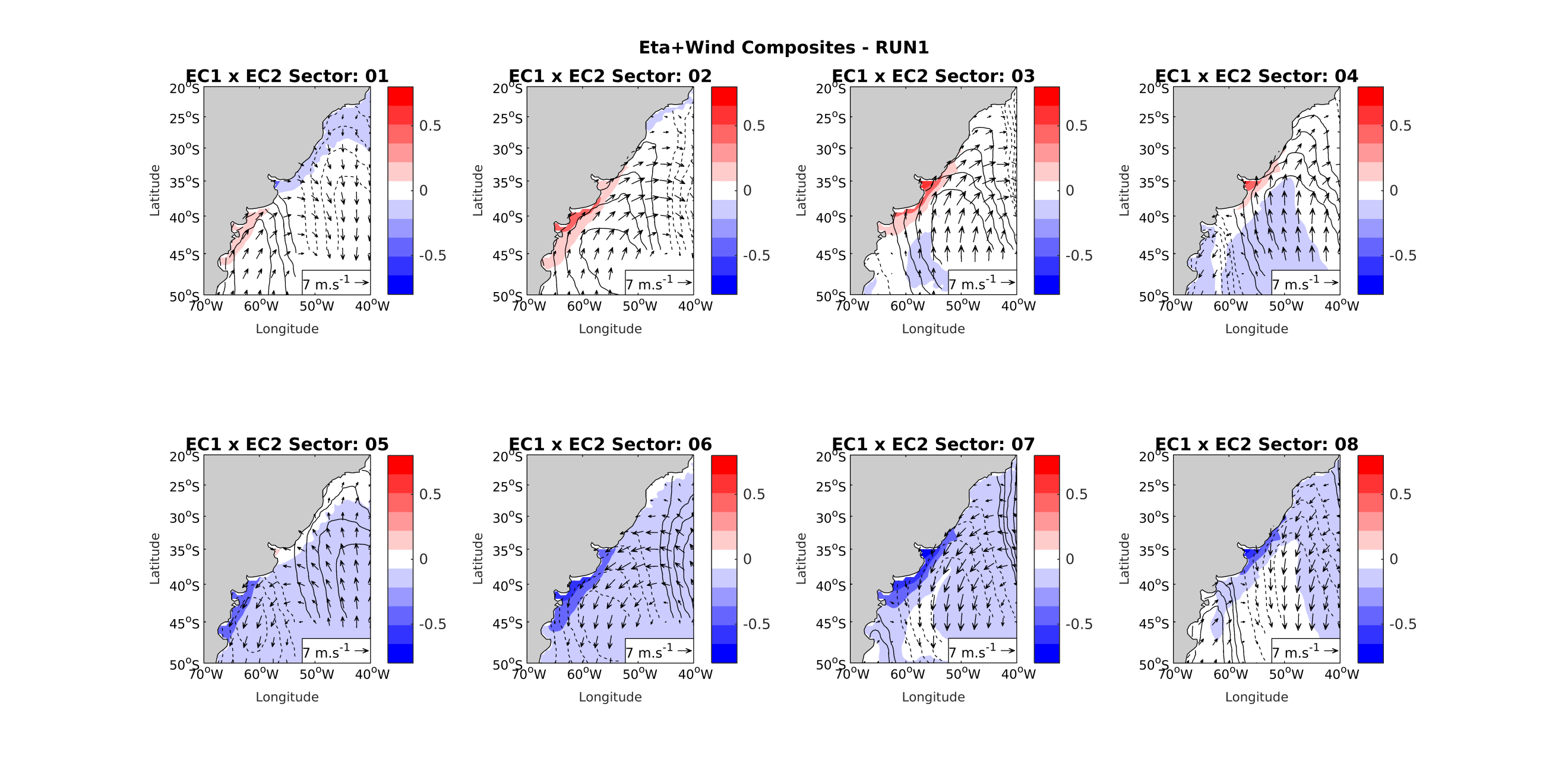 COMPOSITES RUN1 3std
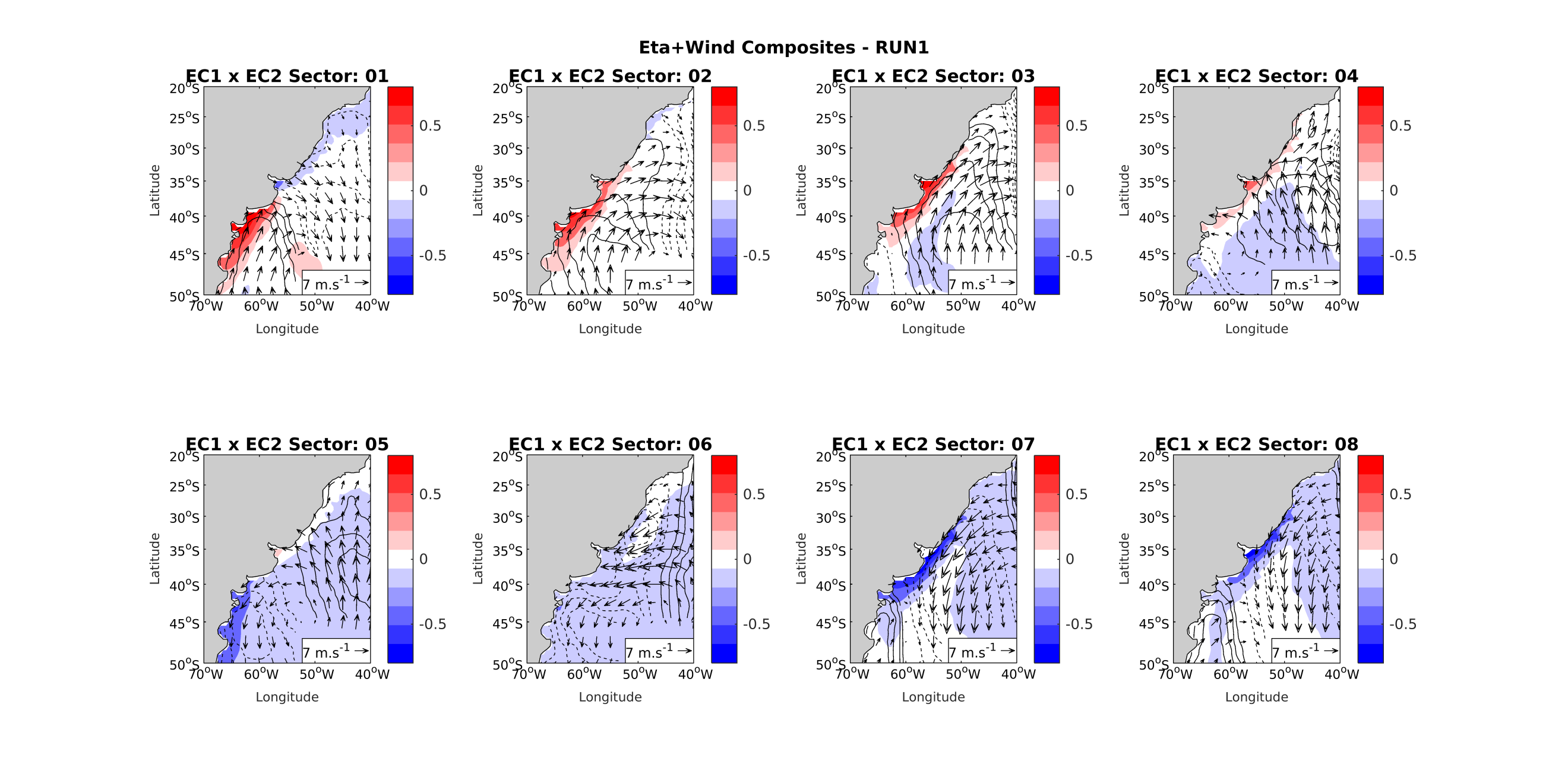 COMPOSITES RUN2 3std
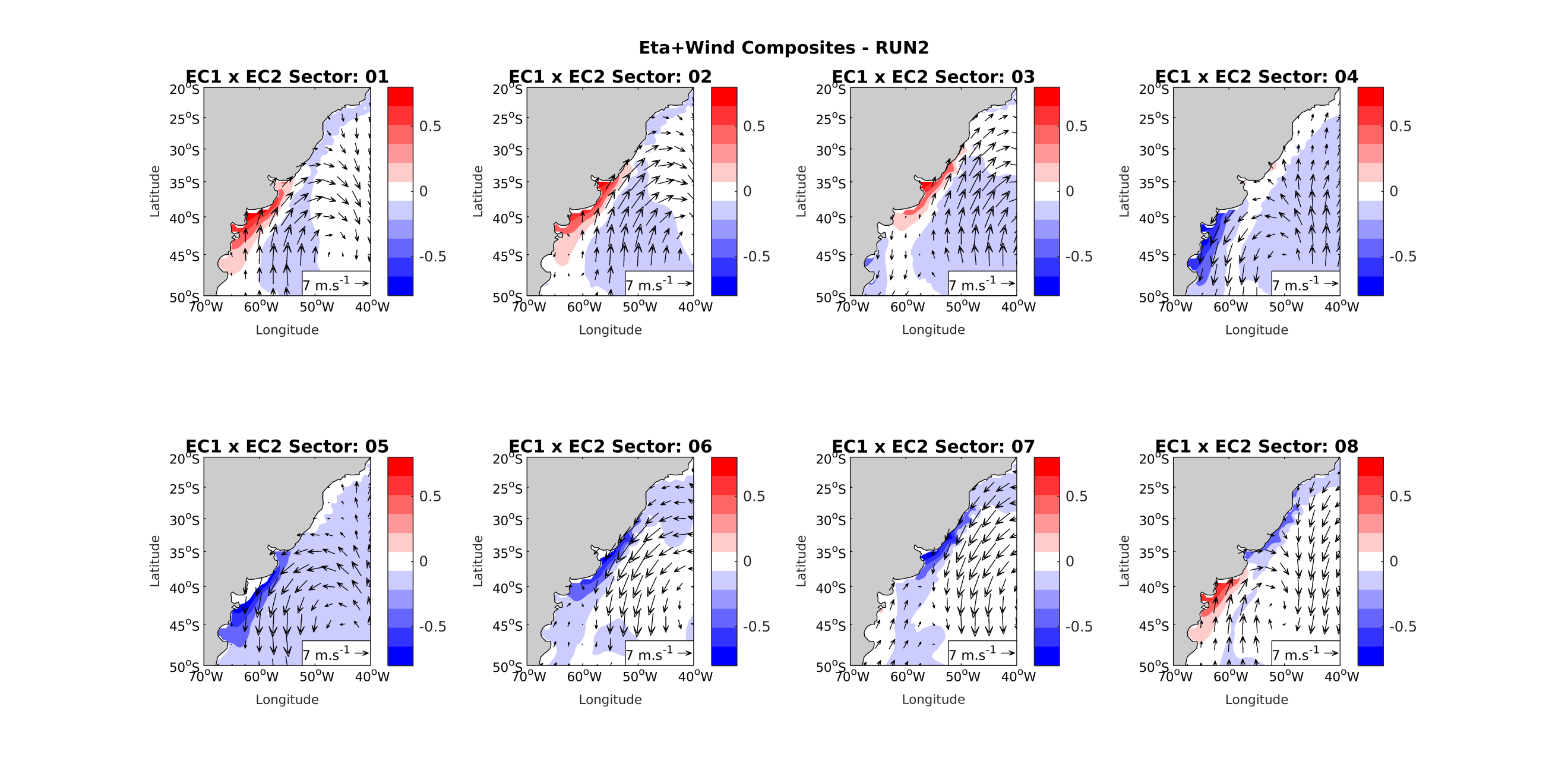 COMPOSITES RUN3 3std
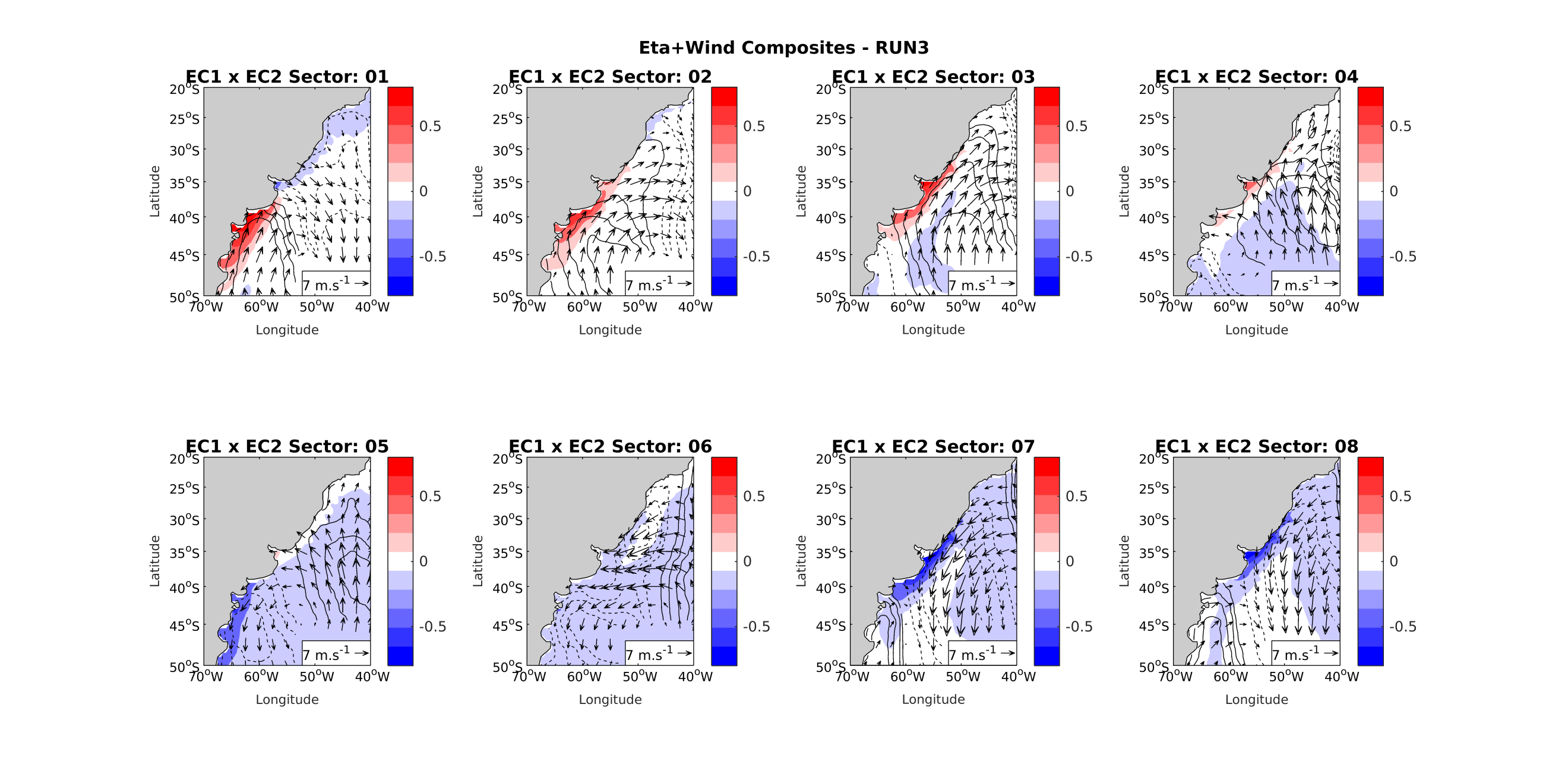 COMPOSITES RUN4 3std
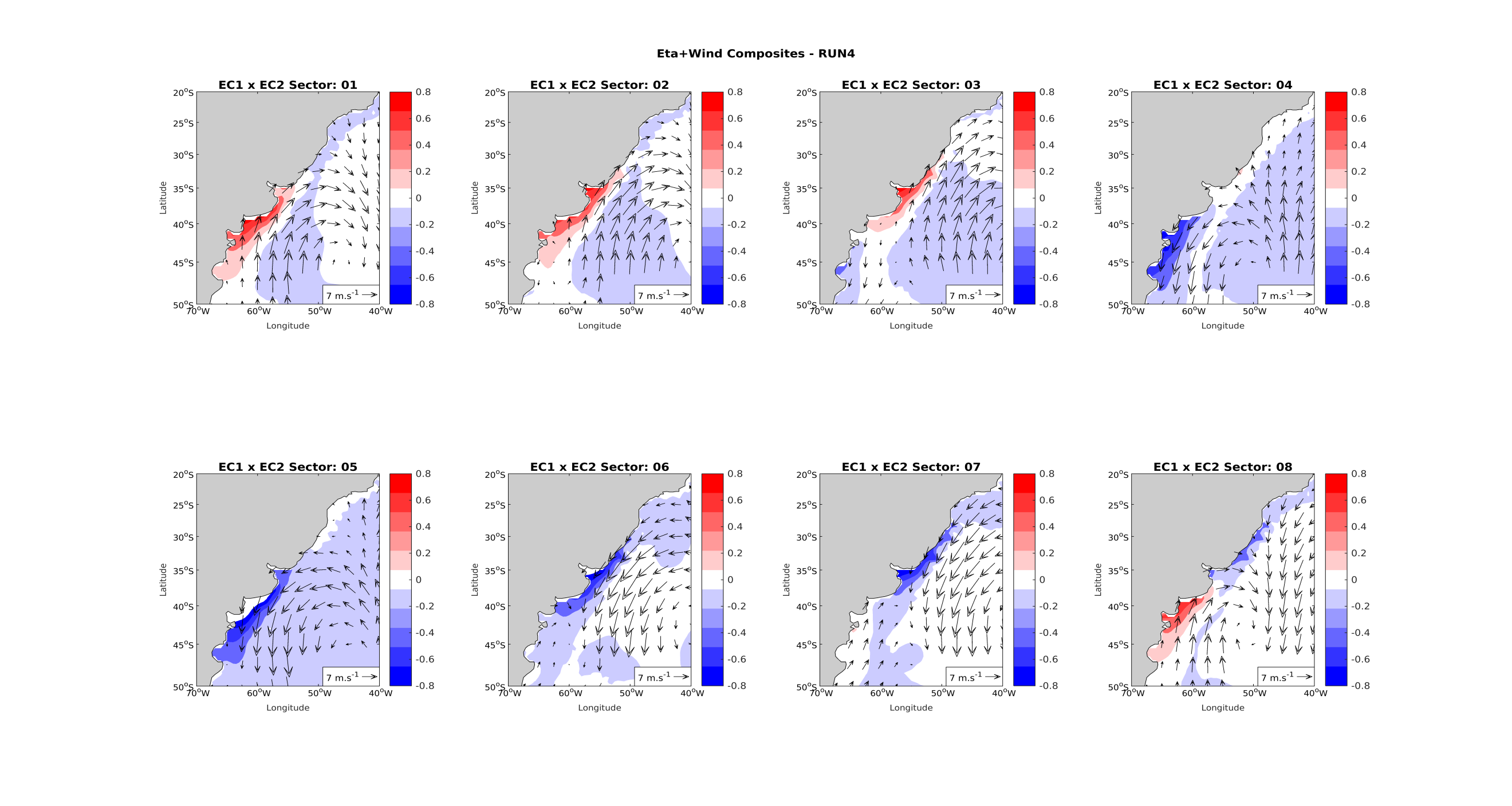 FACTOR SEPARATION
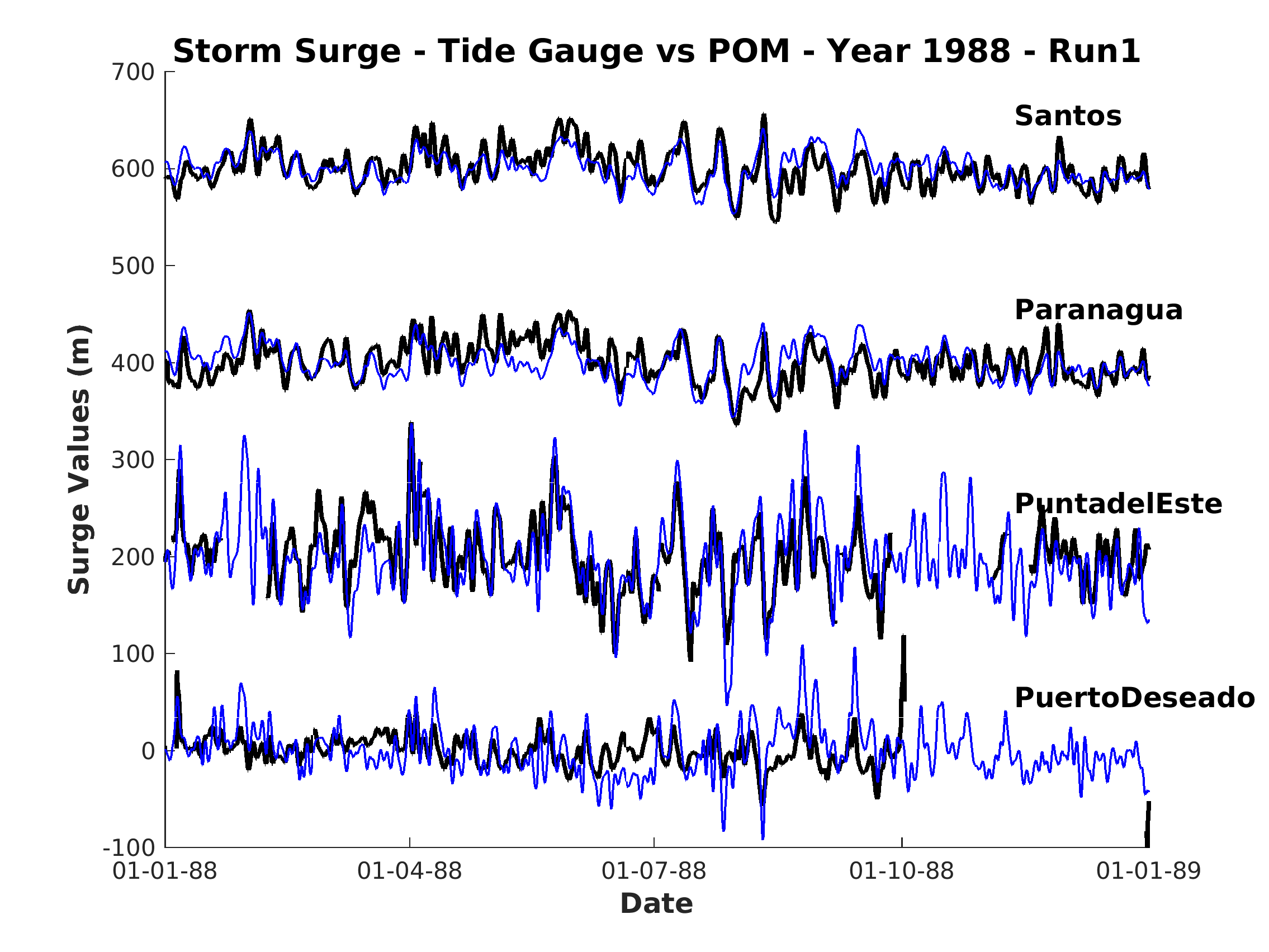 FACTOR SEPARATION
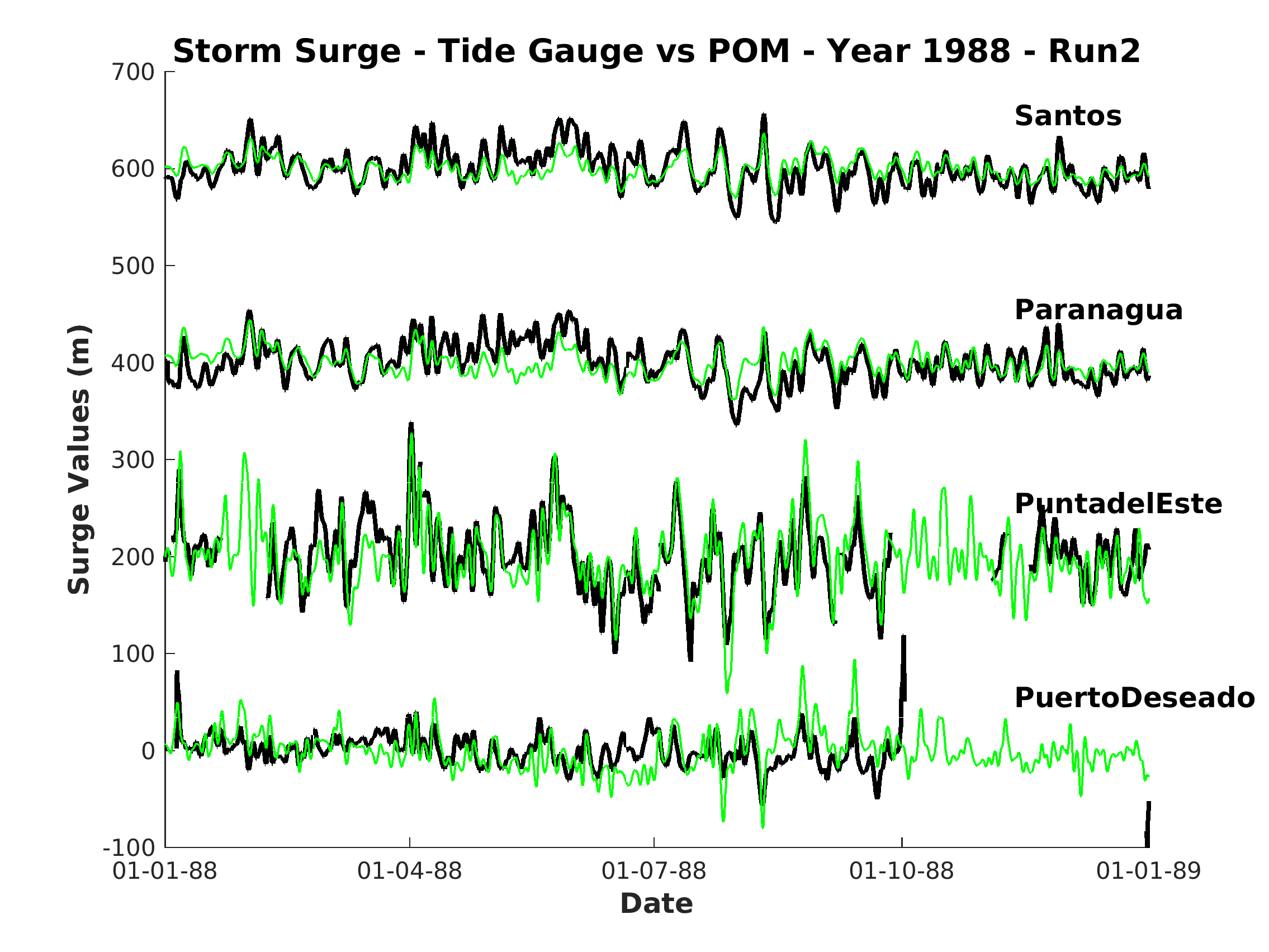 FACTOR SEPARATION
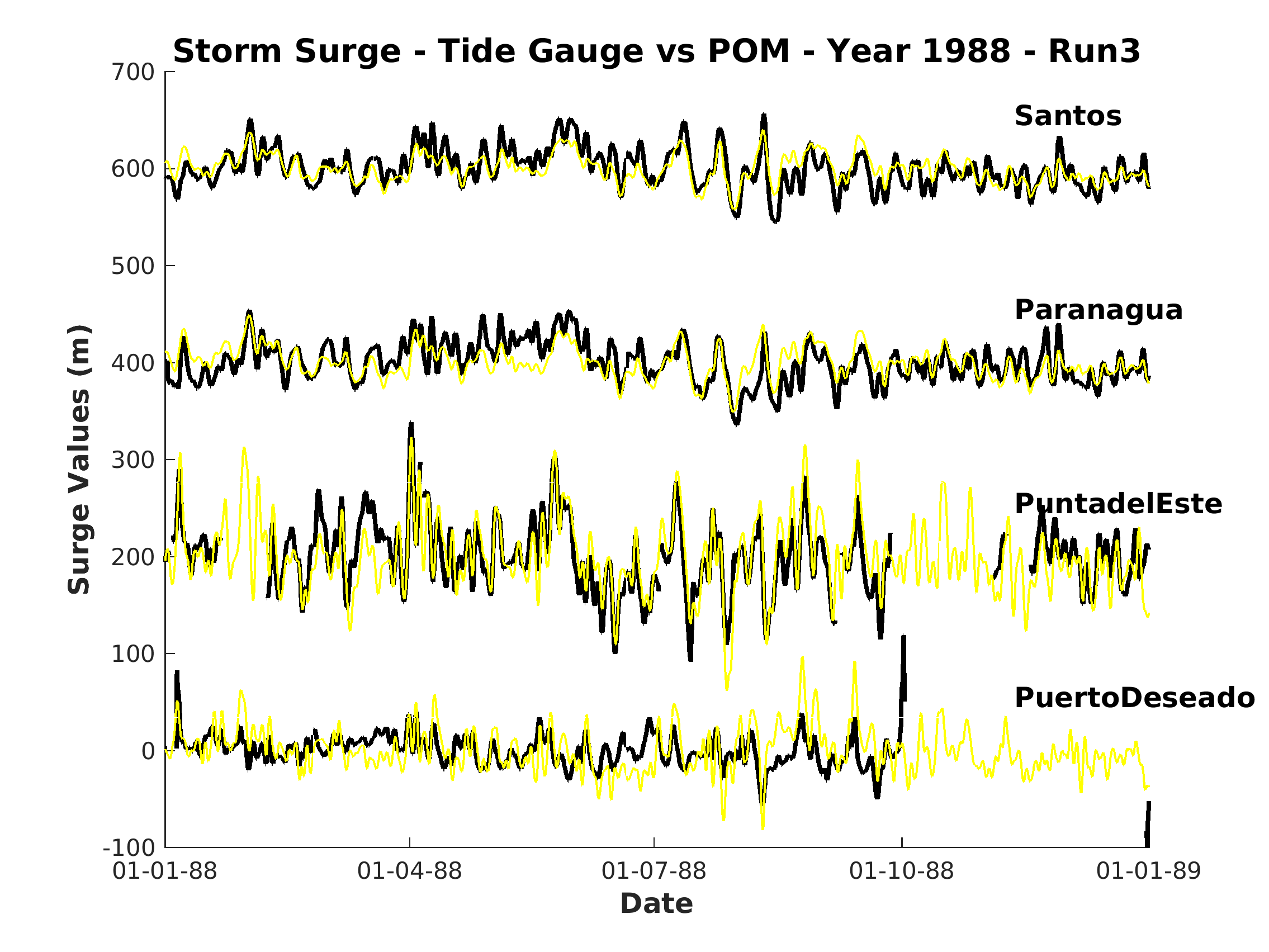 FACTOR SEPARATION
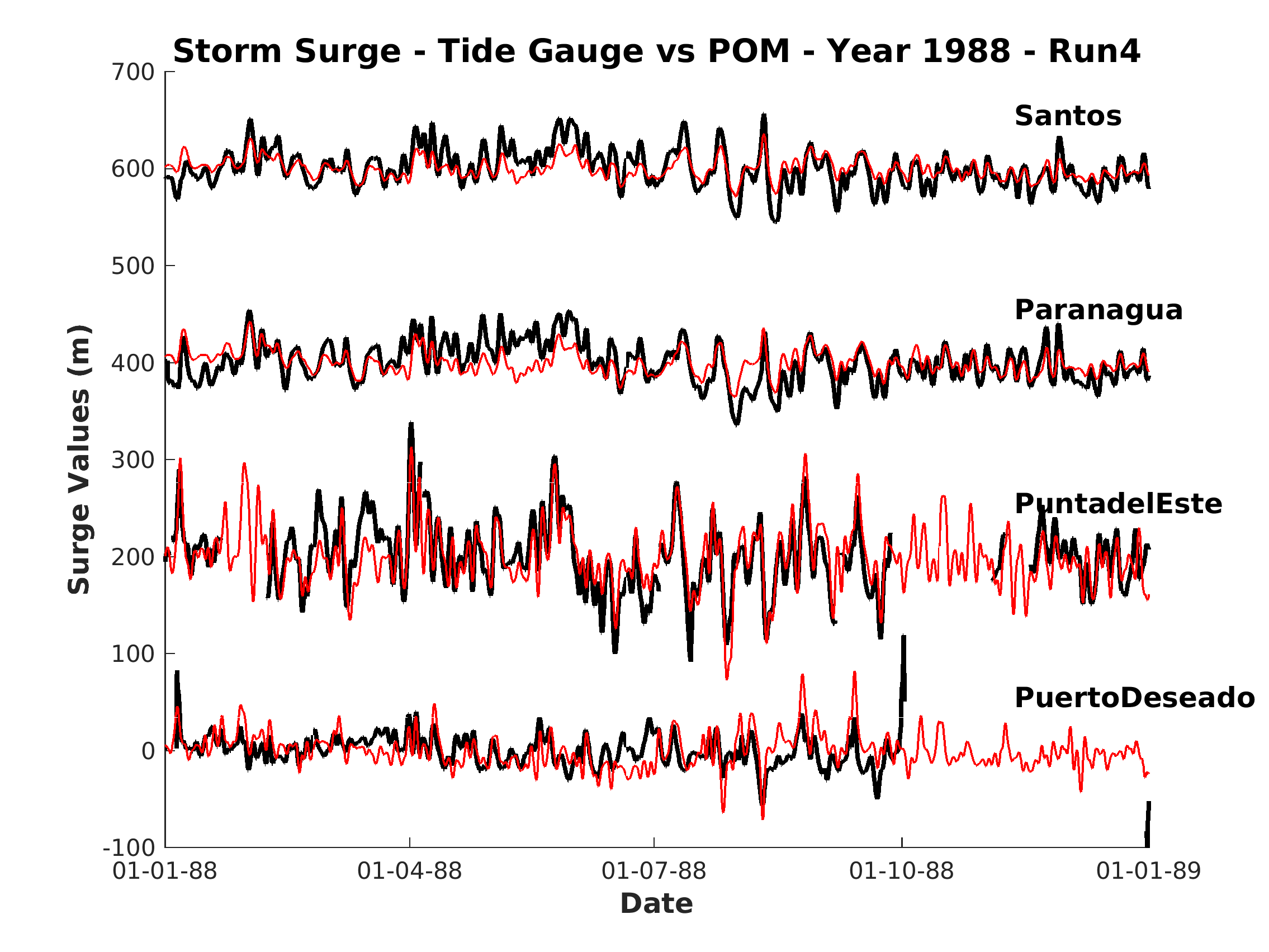 FACTOR SEPARATION
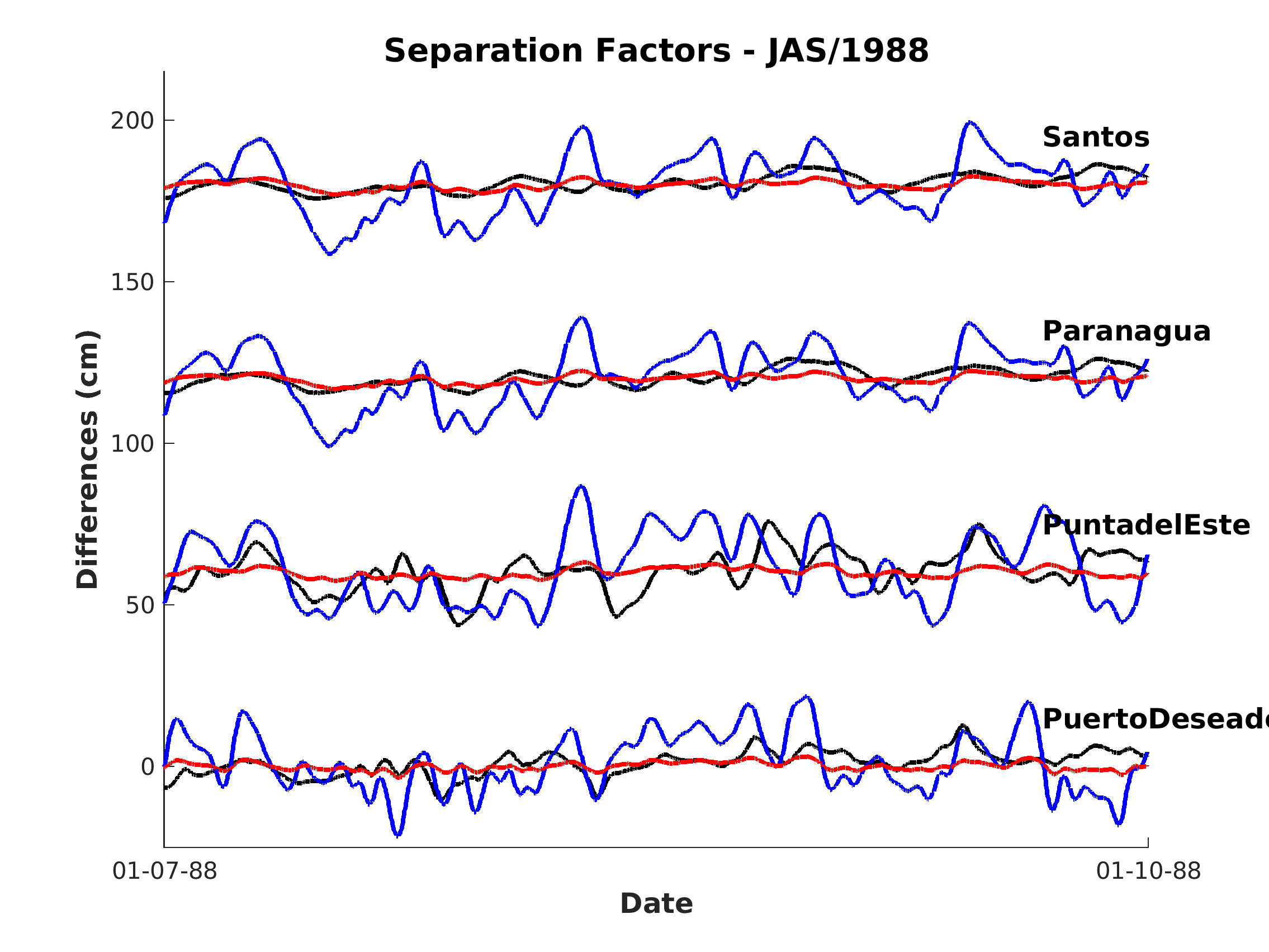 50 cm
Tide effect               SLP effect                Non linear effect Tide/SLP
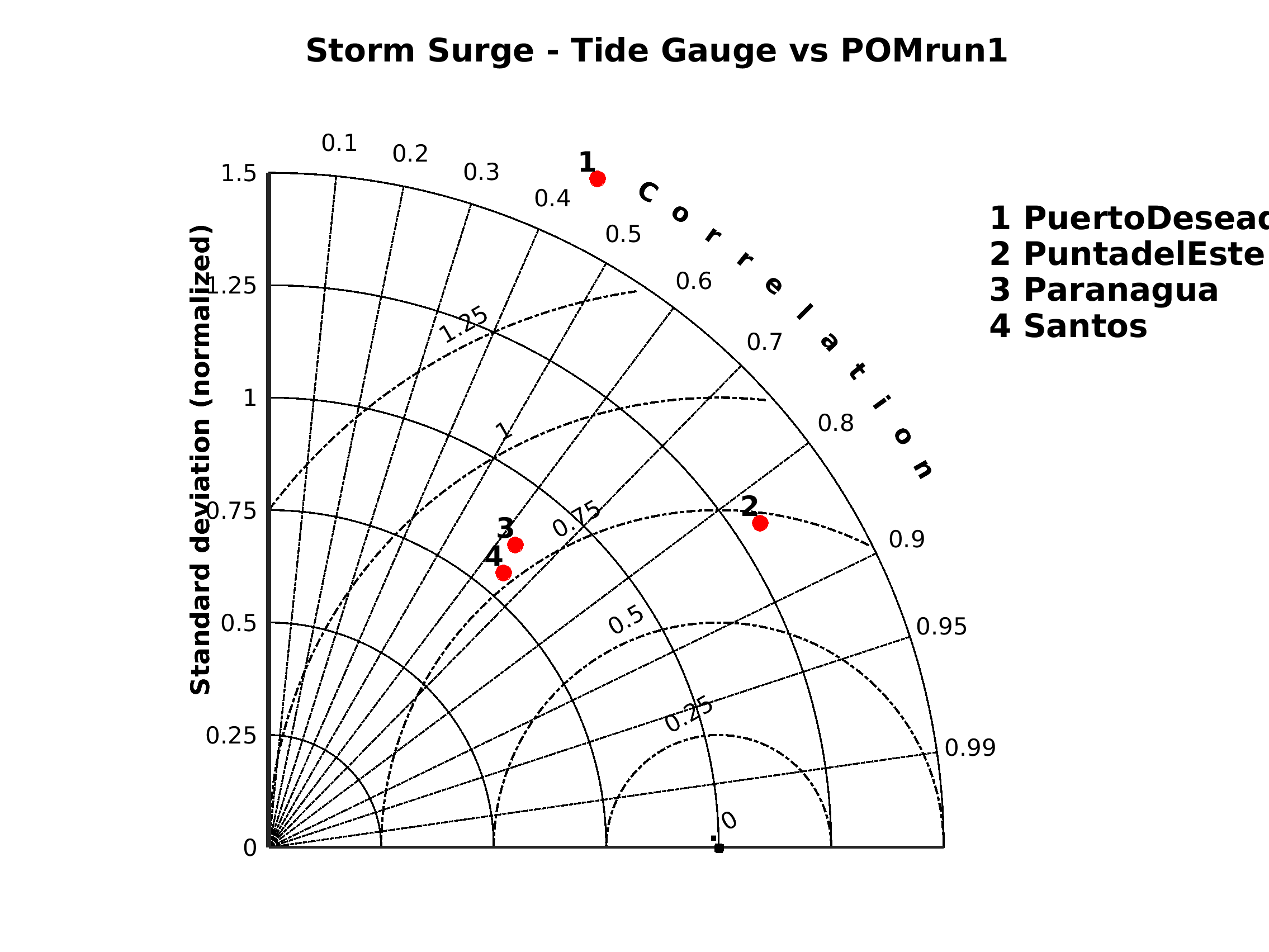 Only 1988
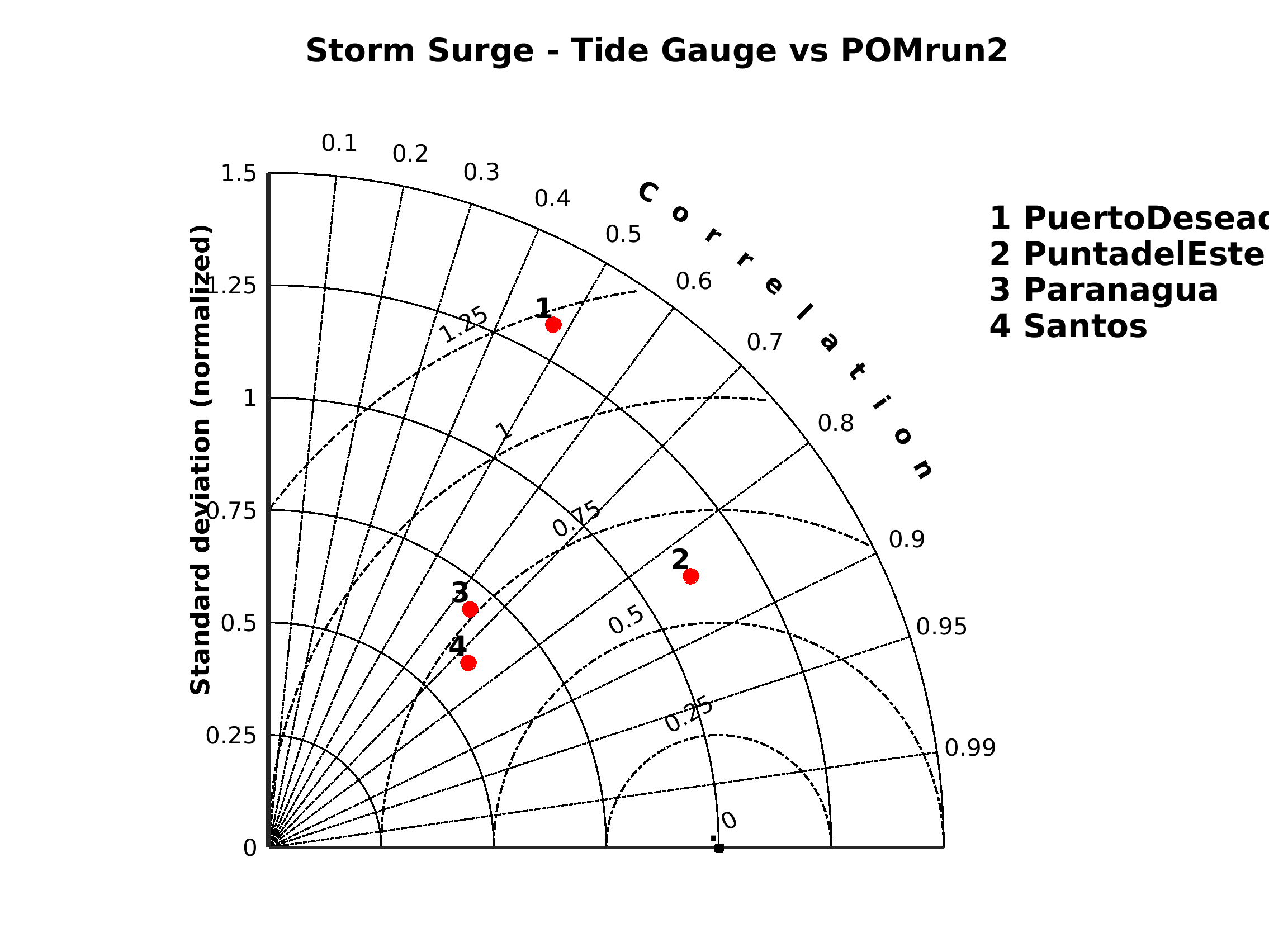 Only 1988
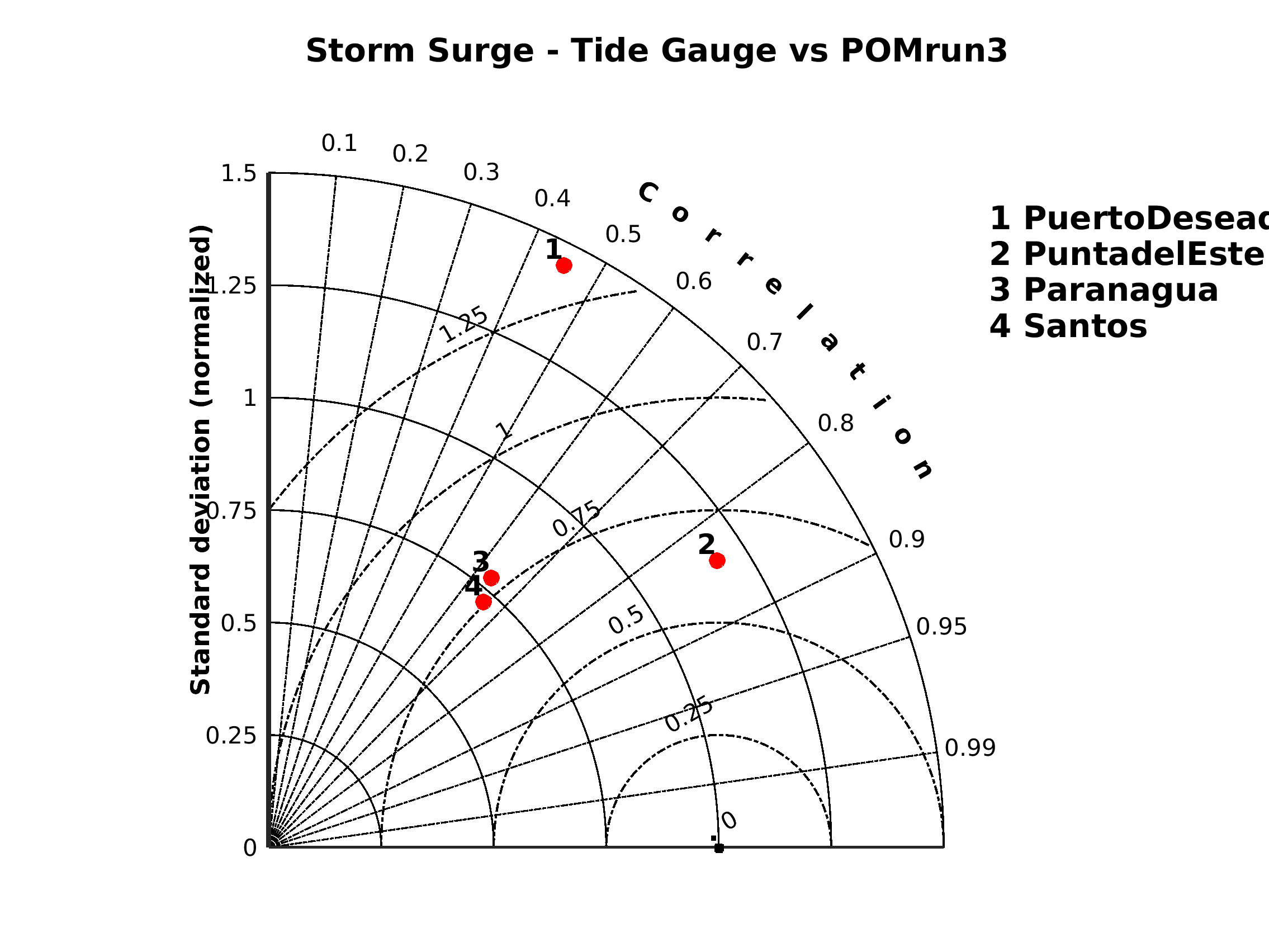 Only 1988
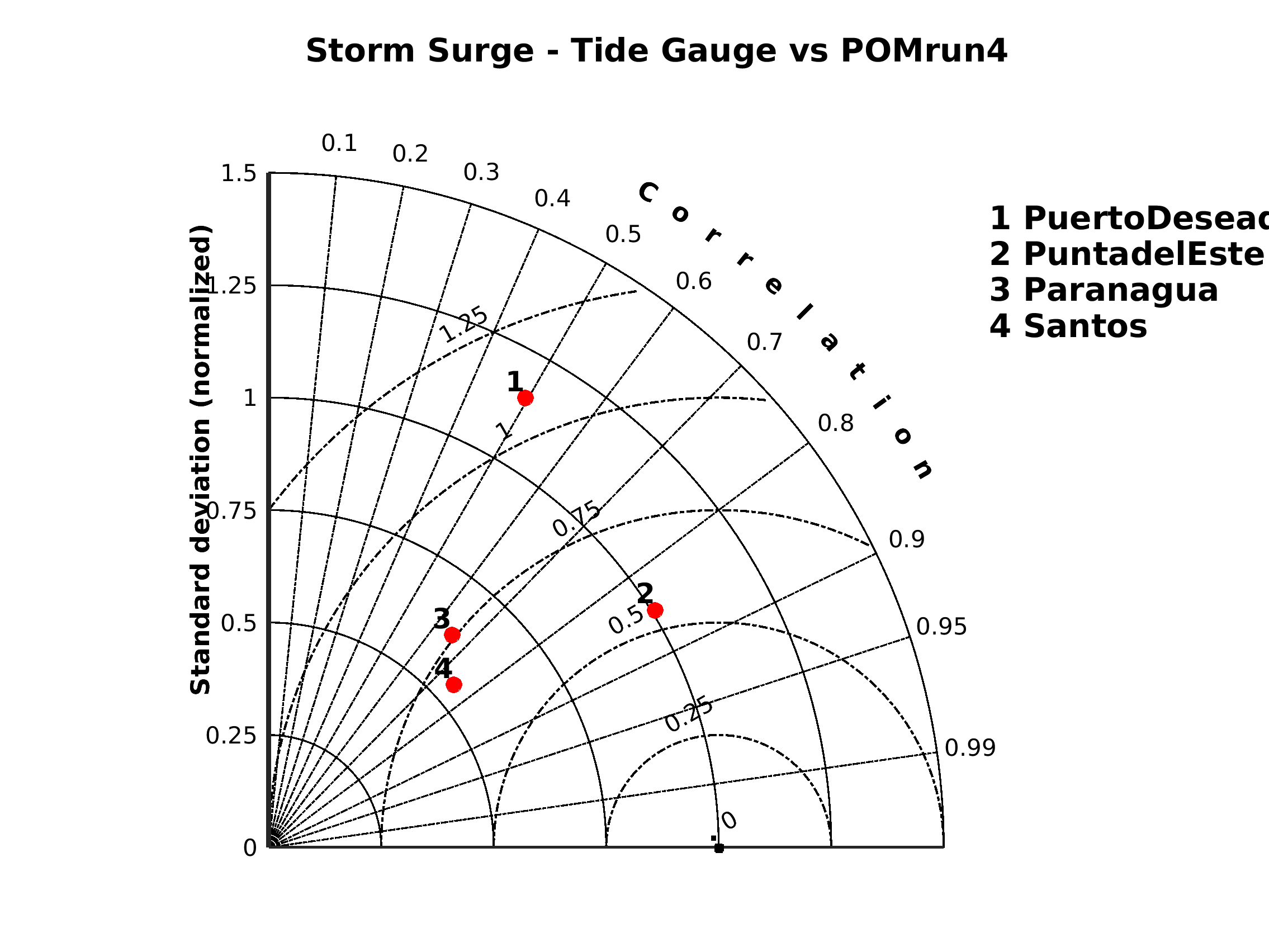 Only 1988
DISCUSSION AND CONCLUSIONS
astronomical constituents were well represented, although amplitude and phase errors occurs mainly in the southern portion of the analyzed domain; major phase differences for diurnal constituents, with 1 hour error and almost 50% in amplitudes
subtidal sea level oscillations were, in general, overestimated in central and northern Argentina and underestimated in Southeastern Brazil
from observations, one can observe more amplified events from Puerto Madryn to North, meaning that the main region for storm surge generation in the Western South Atlantic is located north of 45oS
DISCUSSION AND CONCLUSIONS
considering the simultaneous series of sea level at the coast and shlef wind:
high frequency and higher values occur at southernmost locations (from north down to 45oS)
some events are generated north of 40oS and their influence is over the northern part of the study region, but their amplitudes normally are not the biggest
some events affect the whole region, negative or positive
DISCUSSION AND CONCLUSIONS
combined EOF analysis shows the first two modes representing 50% of the joint variability of subtidal sea level and wind; including 3rd and 4th modes, more than 75% of the variability is described
the first two modes can be directly associated to the midltitude atmospheric systems, expressed by cyclonic and anticyclonic curvatures; within this context, 3rd and 4th modes can be distortions of the transients
time coefficients of 1st and 2nd modes show coherent alternation of polarity
tides and SLP are important and their combination improves the skill for extreme cases
SLP: not directly the inverted barometer effect, but its residual effect